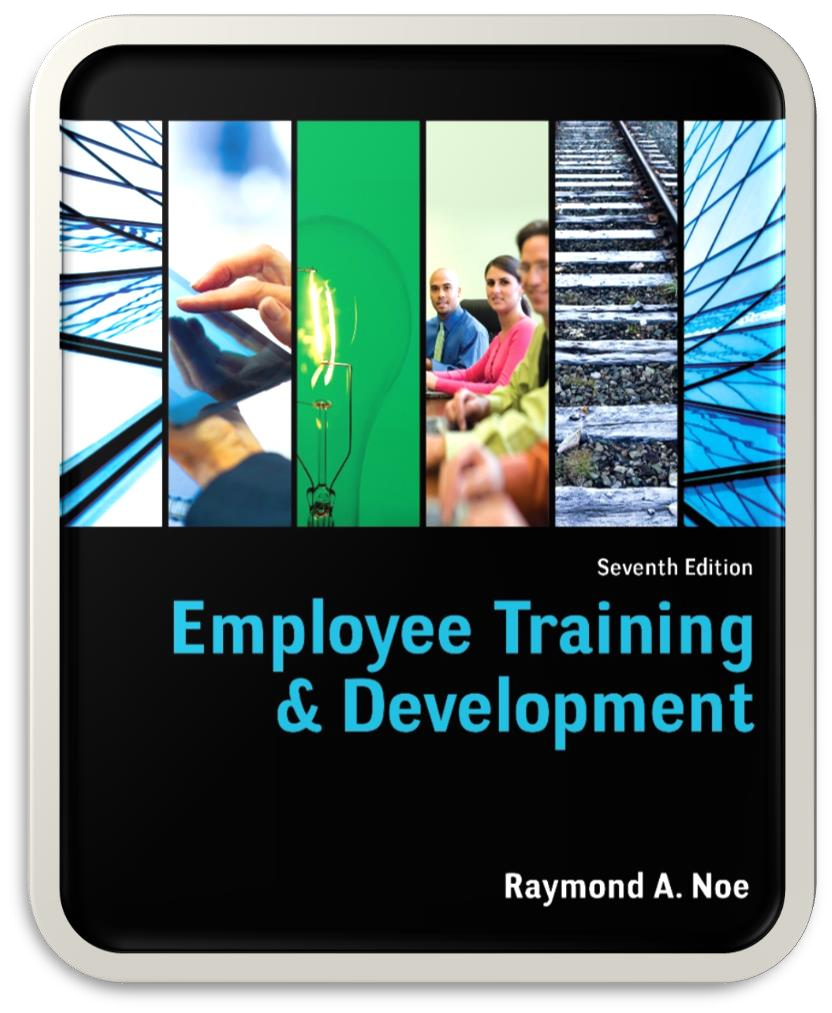 Chapter Nine  Employee
Development &  Career Management
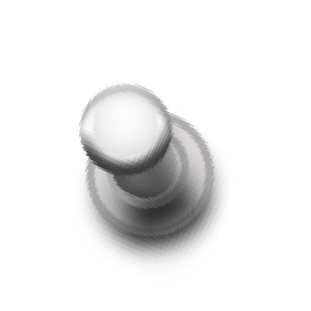 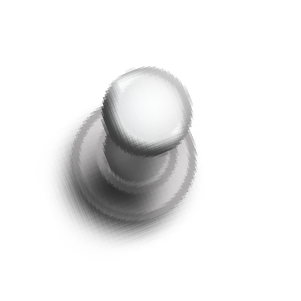 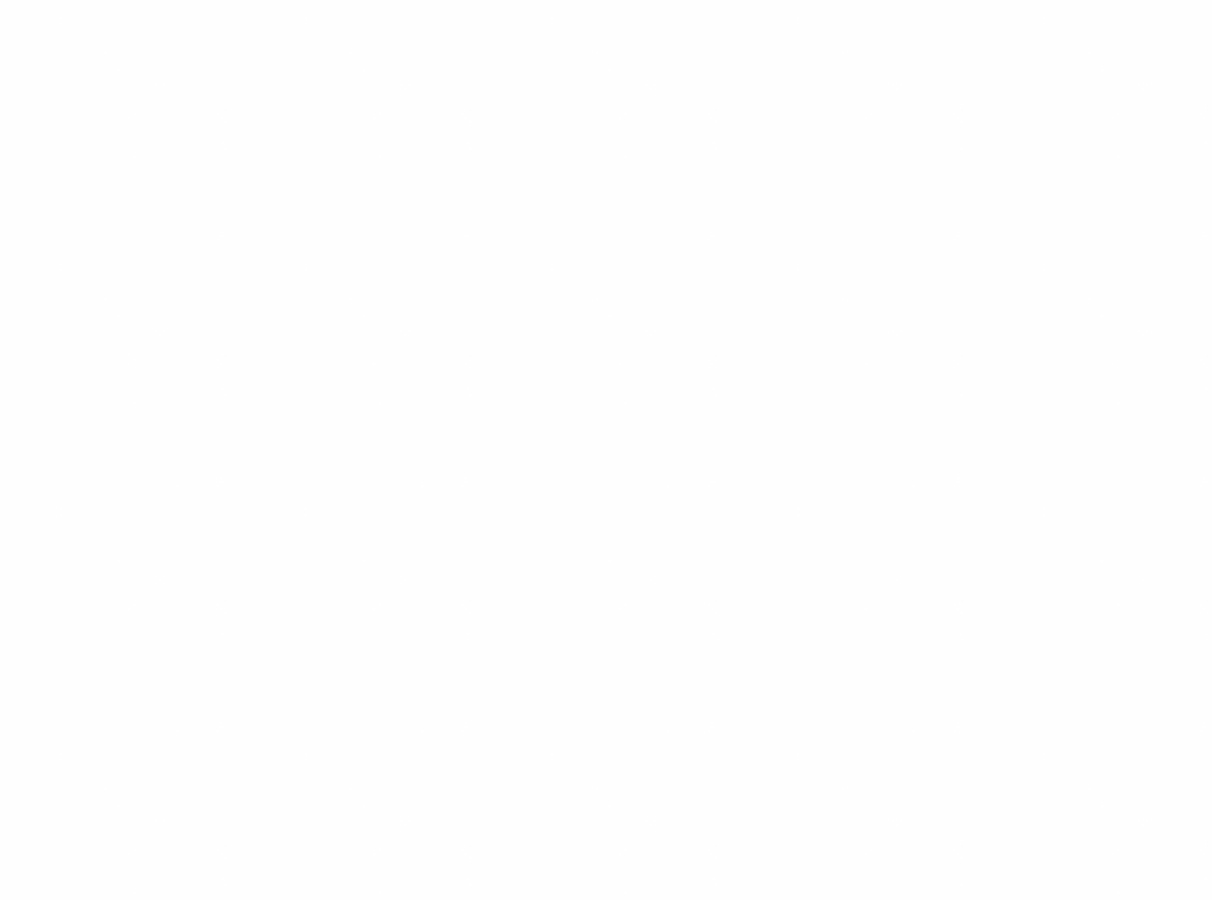 Objectives
O Discuss the steps in the development  planning process
O Explain the employees’ and company’s  responsibilities in planning development
O Discuss current trends in using formal  education for development
O Relate how assessment of personality type,  work behavior, and job performance can be  used for employee development
Copyright © 2017 McGraw-Hill Education. All rights reserved. No reproduction or distribution without the prior written consent of McGraw-Hill Education.
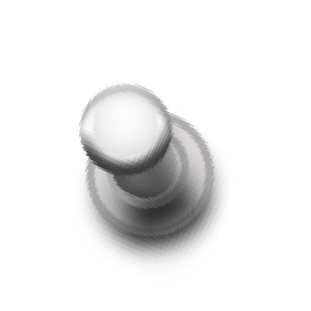 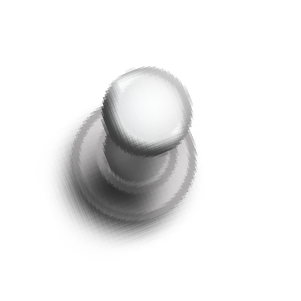 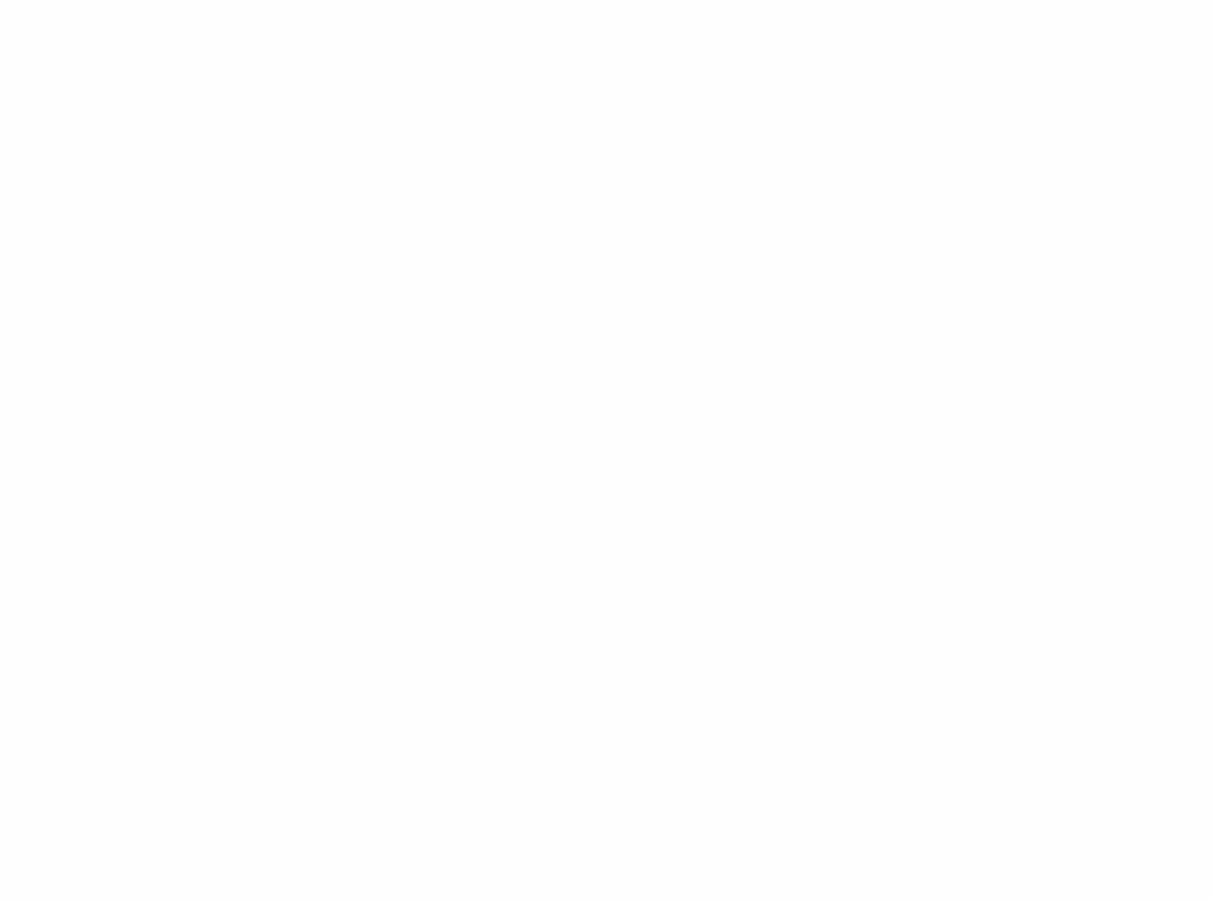 Objectives
O Explain how job experiences can be used for  development and suggest a job experience  to match an employee’s development goal  or need
O Identify the characteristics of an effective  mentoring program
O Describe the succession planning process  and how the nine-box grid is used
O Design an effective on-boarding process
Copyright © 2017 McGraw-Hill Education. All rights reserved. No reproduction or distribution without the prior written consent of McGraw-Hill Education.
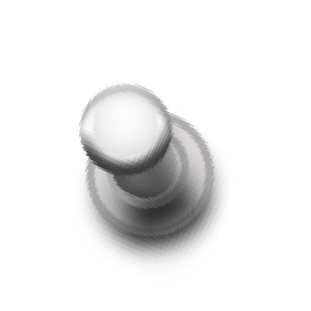 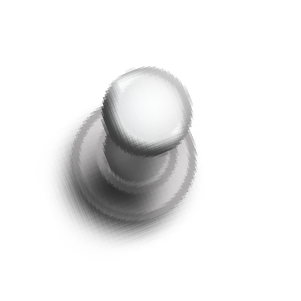 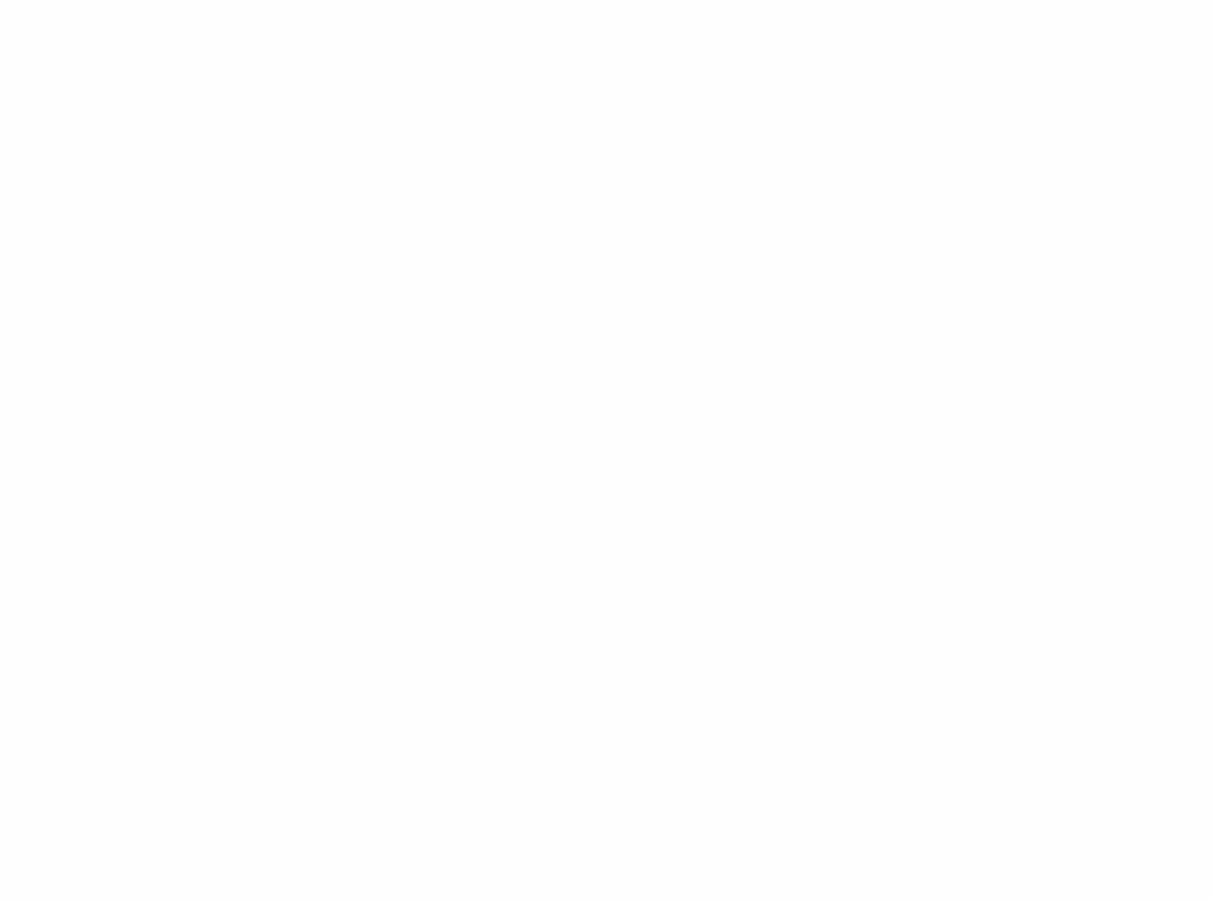 Development is Key
O Helps managers understand their strengths,  weaknesses, and interests
O Helps managers expand responsibilities to  meet their growth needs
O Increases retention of valuable managers
O Ensures employees have needed  competencies
O Helps increase employee engagement
Copyright © 2017 McGraw-Hill Education. All rights reserved. No reproduction or distribution without the prior written consent of McGraw-Hill Education.
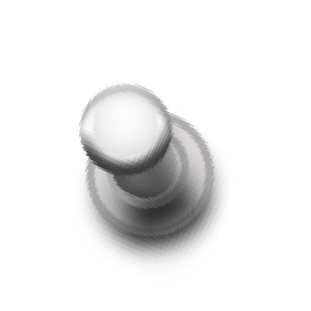 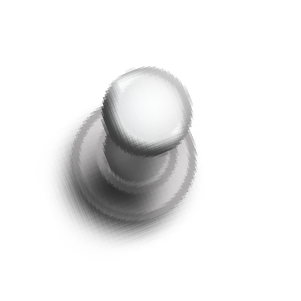 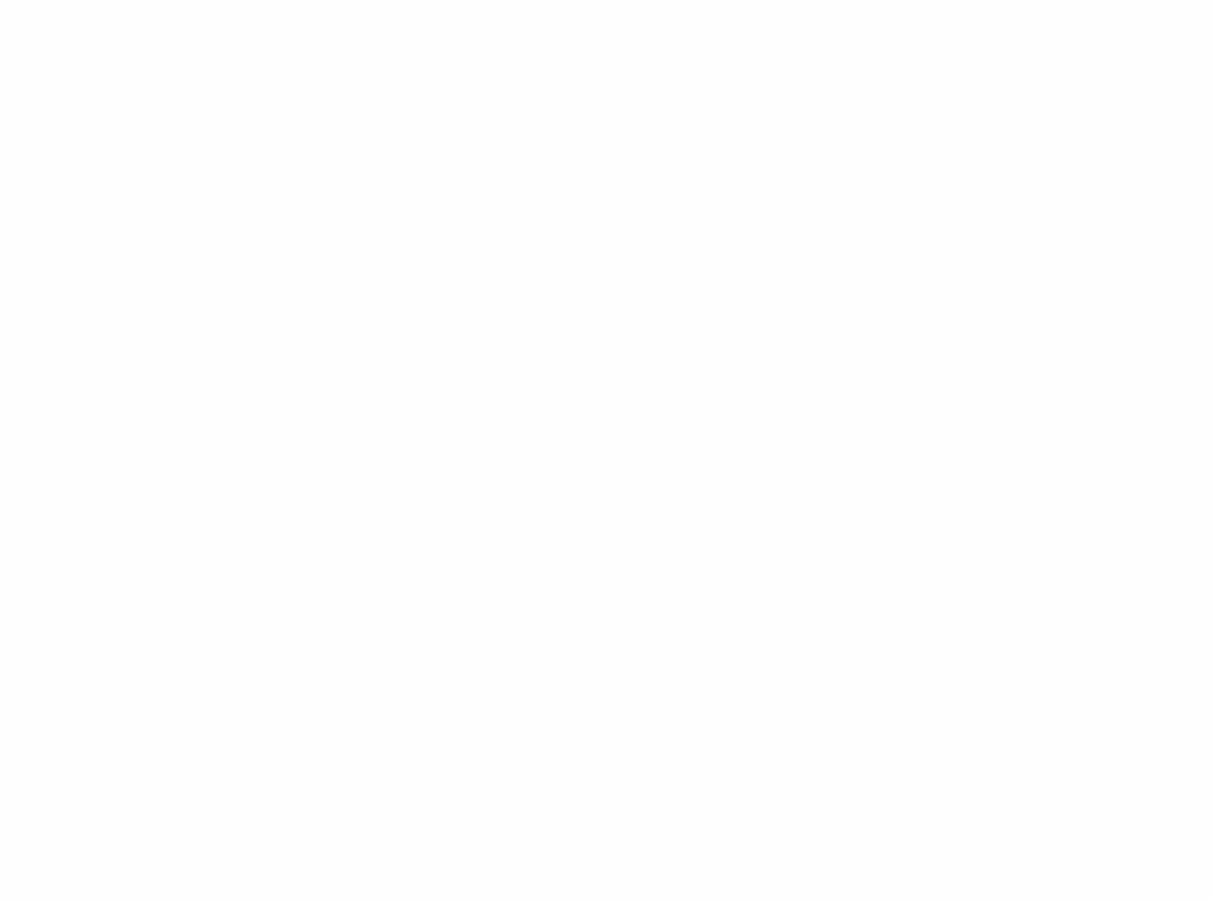 Development & Training
O Development refers to learning experiences  that help employees grow and prepare for  the future
O Development often involves voluntary  learning not tied directly to the current job
O Training is related to the current job and  typically required
Copyright © 2017 McGraw-Hill Education. All rights reserved. No reproduction or distribution without the prior written consent of McGraw-Hill Education.
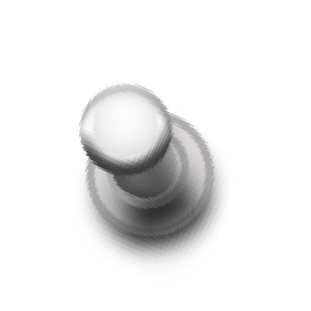 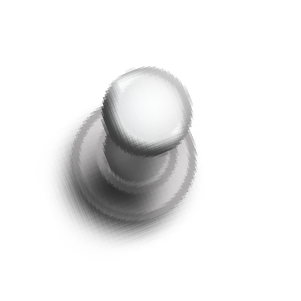 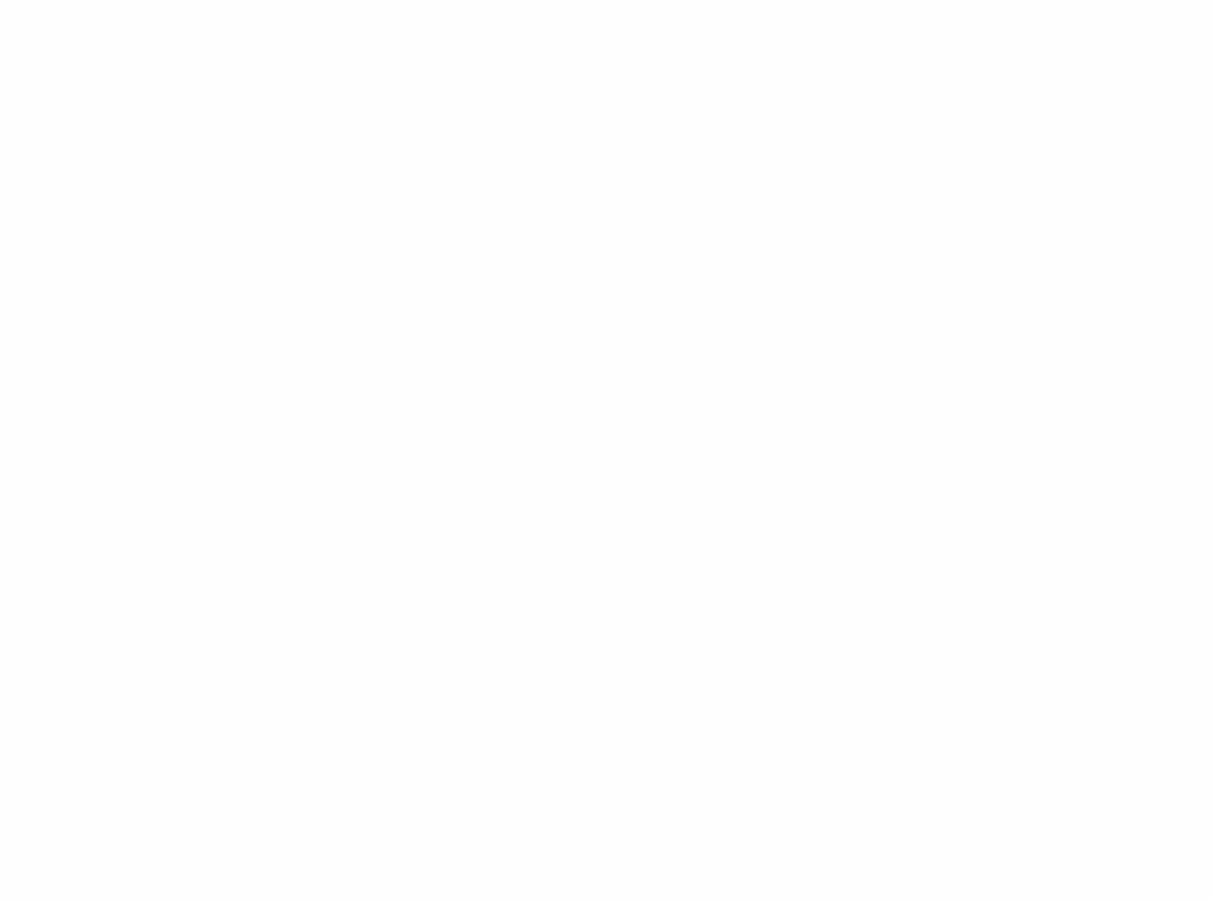 Careers
O Traditionally, careers have been described in  a variety of ways:
o as a sequence of positions held within an  occupation
o in the context of mobility within an  organization
o as a characteristic of the employee—  one’s career
Copyright © 2017 McGraw-Hill Education. All rights reserved. No reproduction or distribution without the prior written consent of McGraw-Hill Education.
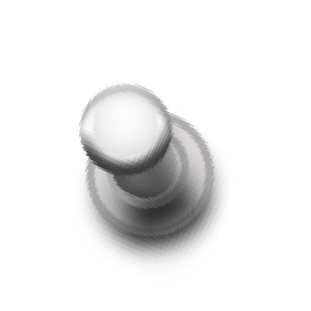 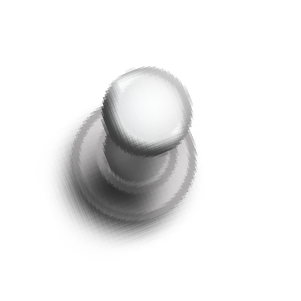 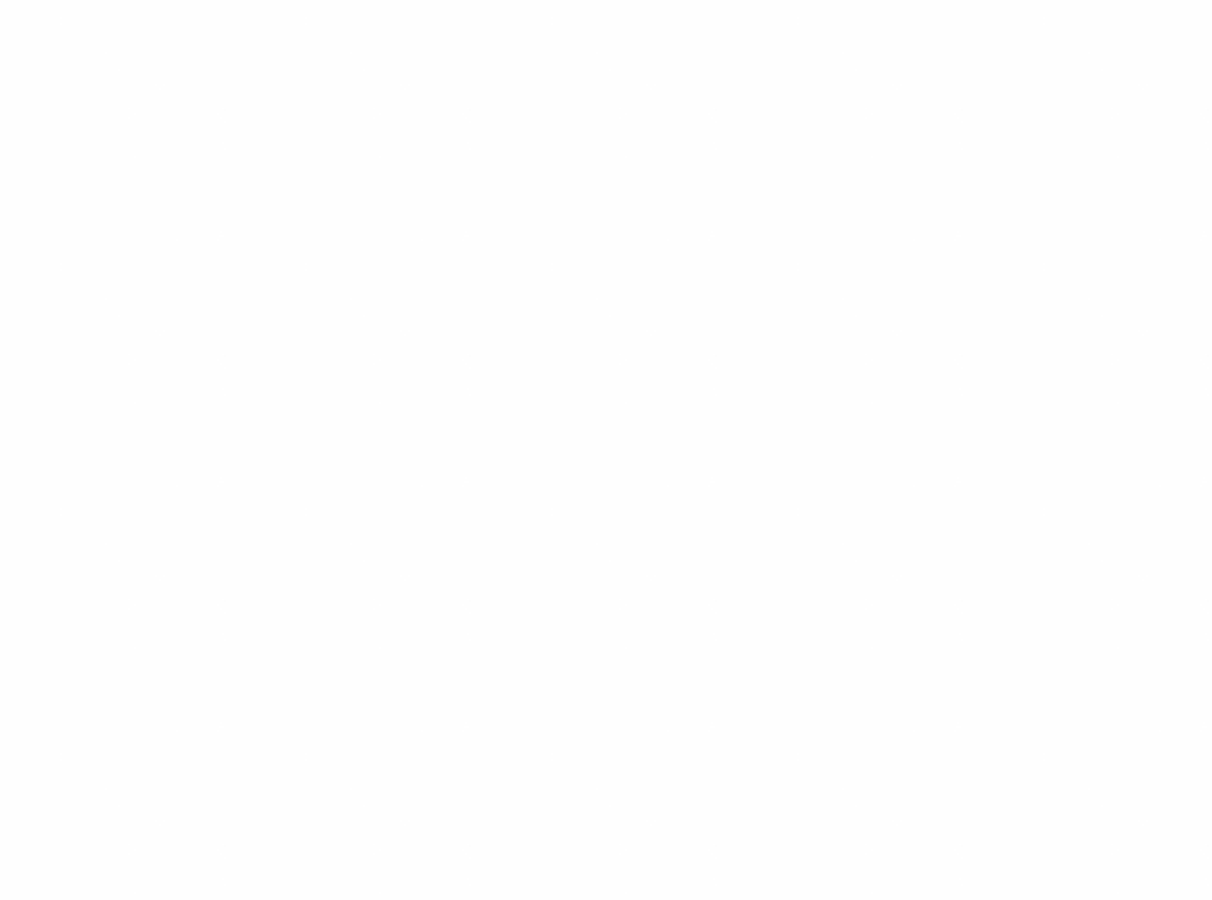 The Protean Career
O A protean career is based on self-direction,  whereby one’s career is driven by the  person vs. the organization
O A key goal in protean careers is to achieve  psychological success
O Employees need to develop new skills rather  than rely on static knowledge
Copyright © 2017 McGraw-Hill Education. All rights reserved. No reproduction or distribution without the prior written consent of McGraw-Hill Education.
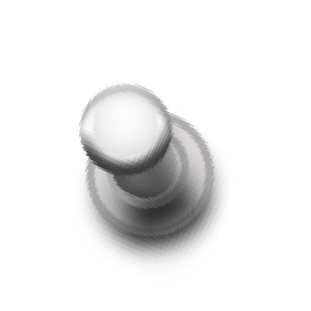 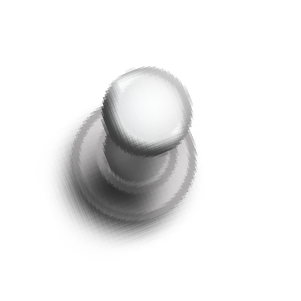 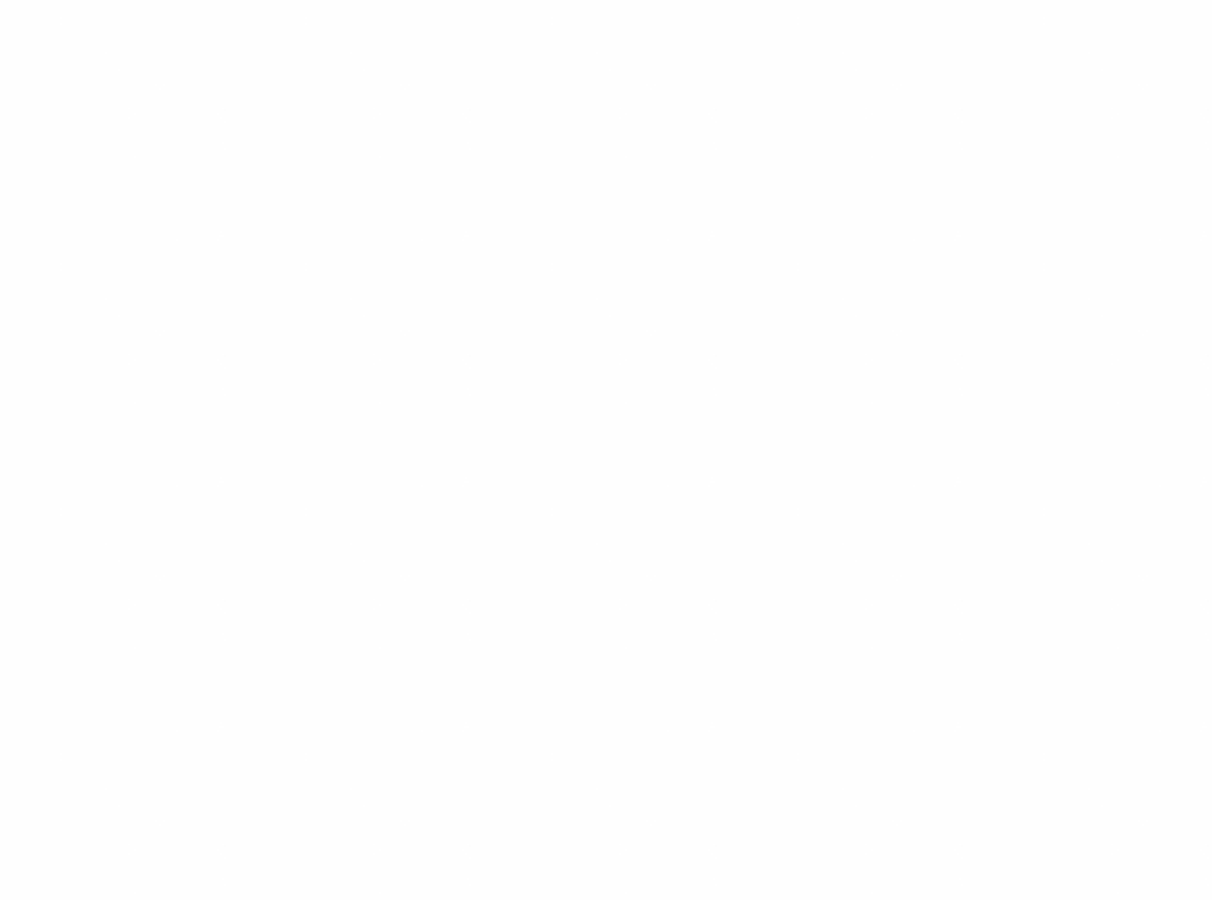 Boundaryless Careers
O Today’s careers are “boundaryless”
O Boundaryless means that individuals  identify more with a job and profession  than an employer
O Most employees are unlikely to stay at one  company for their entire career or even for a  significant portion
Copyright © 2017 McGraw-Hill Education. All rights reserved. No reproduction or distribution without the prior written consent of McGraw-Hill Education.
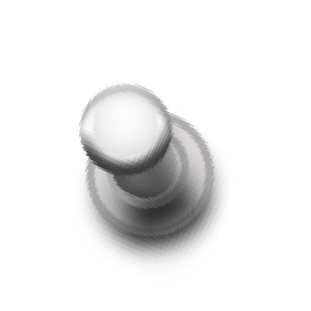 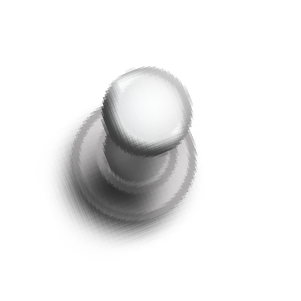 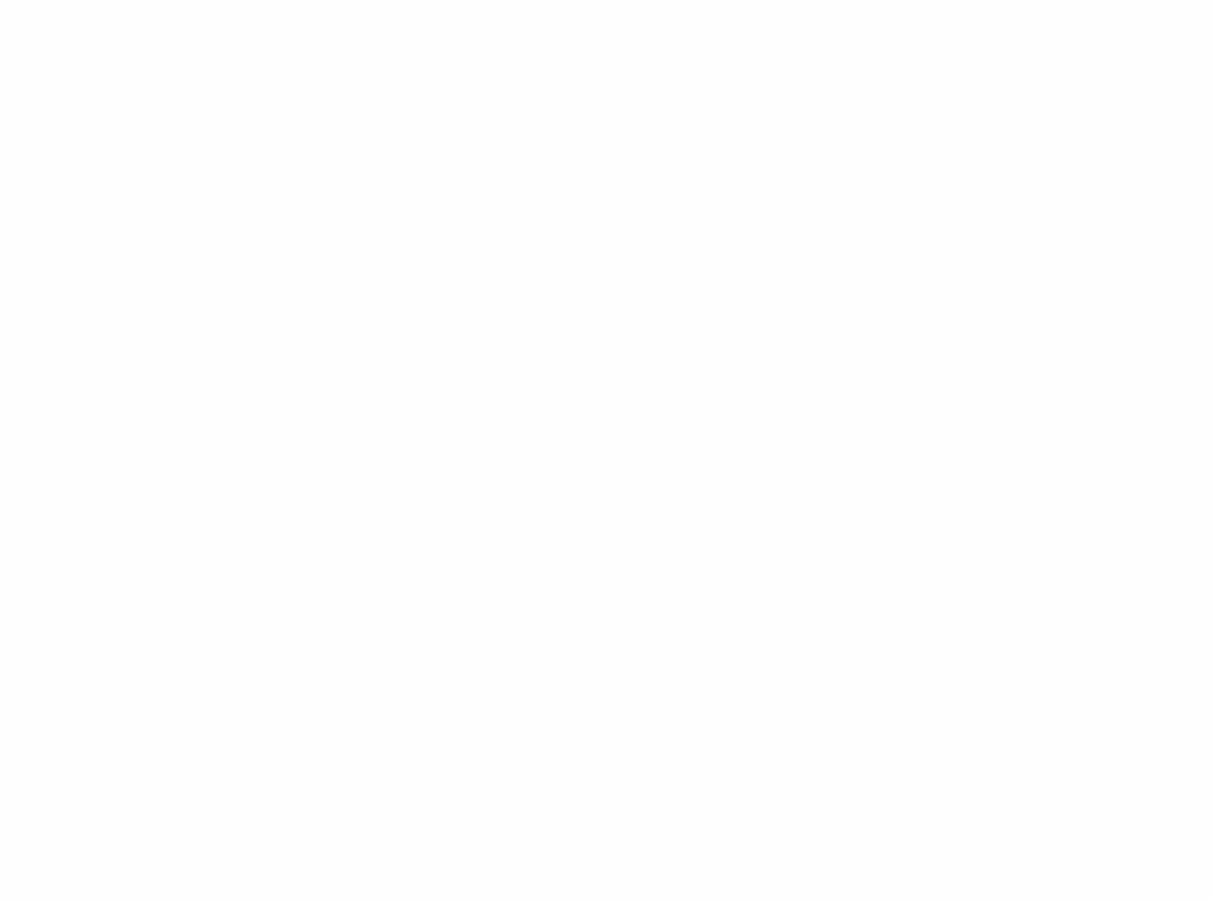 Development Planning
Self-assessment—identifying opportunities  and areas for improvement
Reality check—identifying what needs are  most realistic to develop
Goal setting—establishing goals to focus  development efforts
Action planning—creating a plan to  determine how goals will be achieved
Copyright © 2017 McGraw-Hill Education. All rights reserved. No reproduction or distribution without the prior written consent of McGraw-Hill Education.
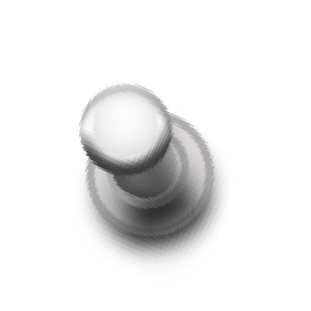 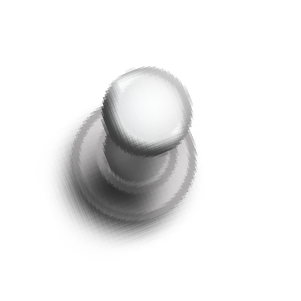 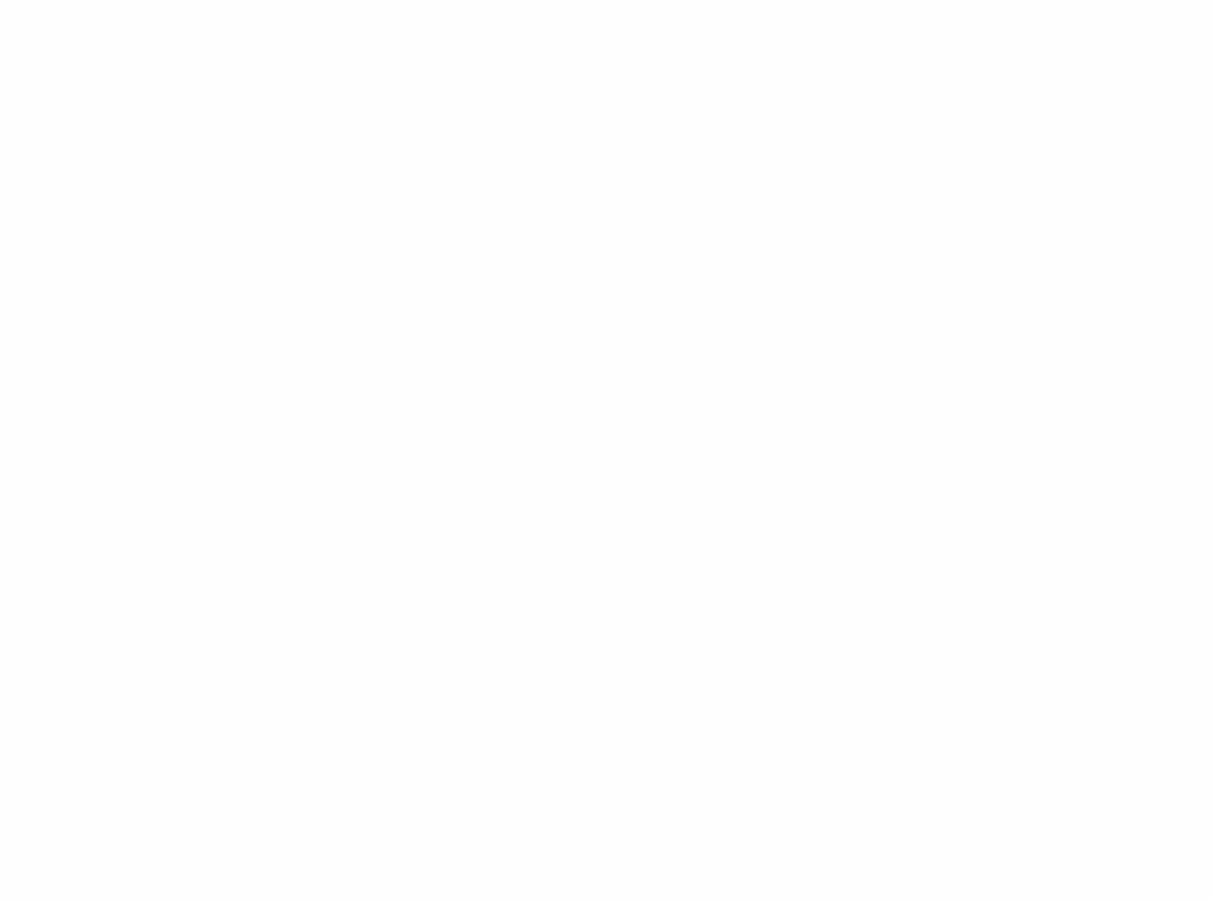 Approaches to Development
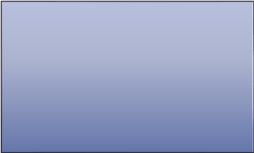 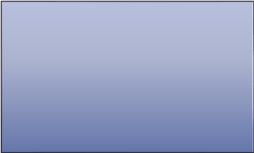 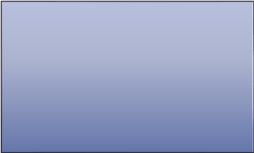 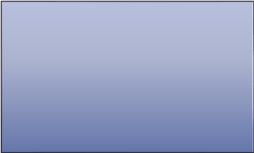 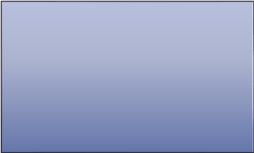 Formal  Education
Executive  Education
Personality  Tests
Assessment  Center
Performance  Appraisal
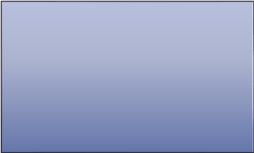 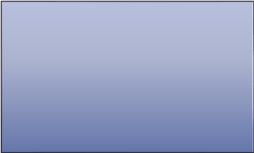 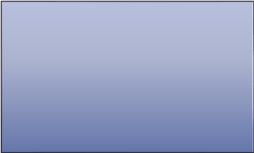 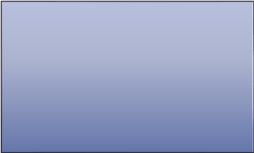 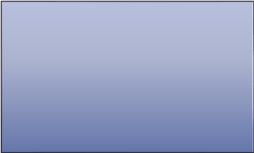 360-Degree  Feedback
Enlarging the  Current Job
Job Rotation
Lateral Moves
Transfers
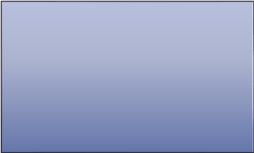 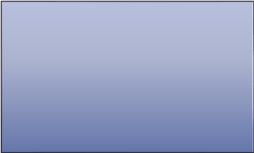 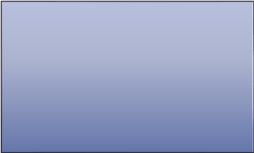 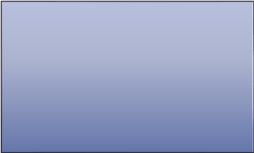 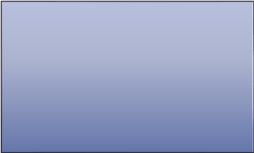 Downward  Moves
Temporary  Assignments
Volunteer  Work
Promotions
Sabbaticals
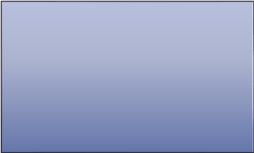 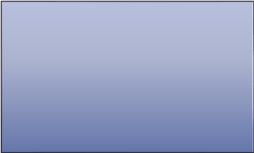 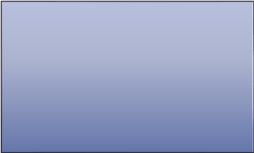 Succession  Planning
Mentoring
Coaching
Copyright © 2017 McGraw-Hill Education. All rights reserved. No reproduction or distribution without the prior written consent  of McGraw-Hill Education.
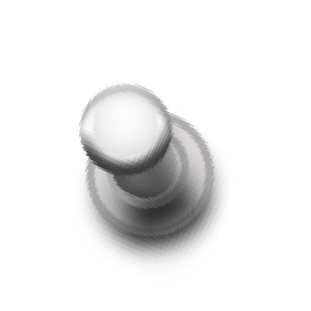 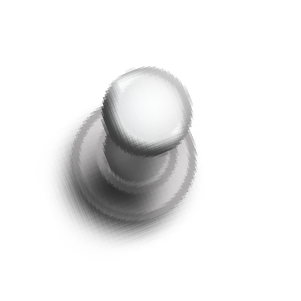 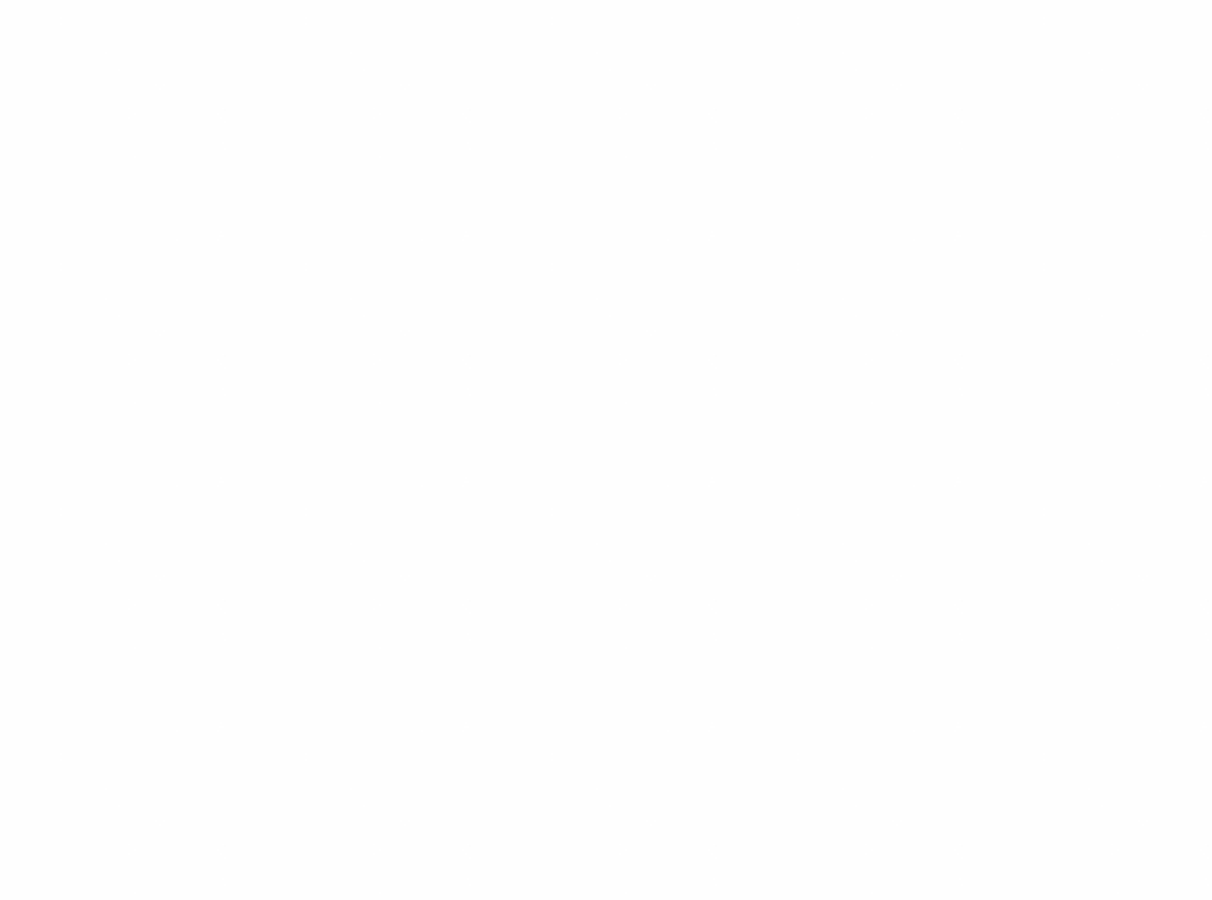 Frequency of Practices
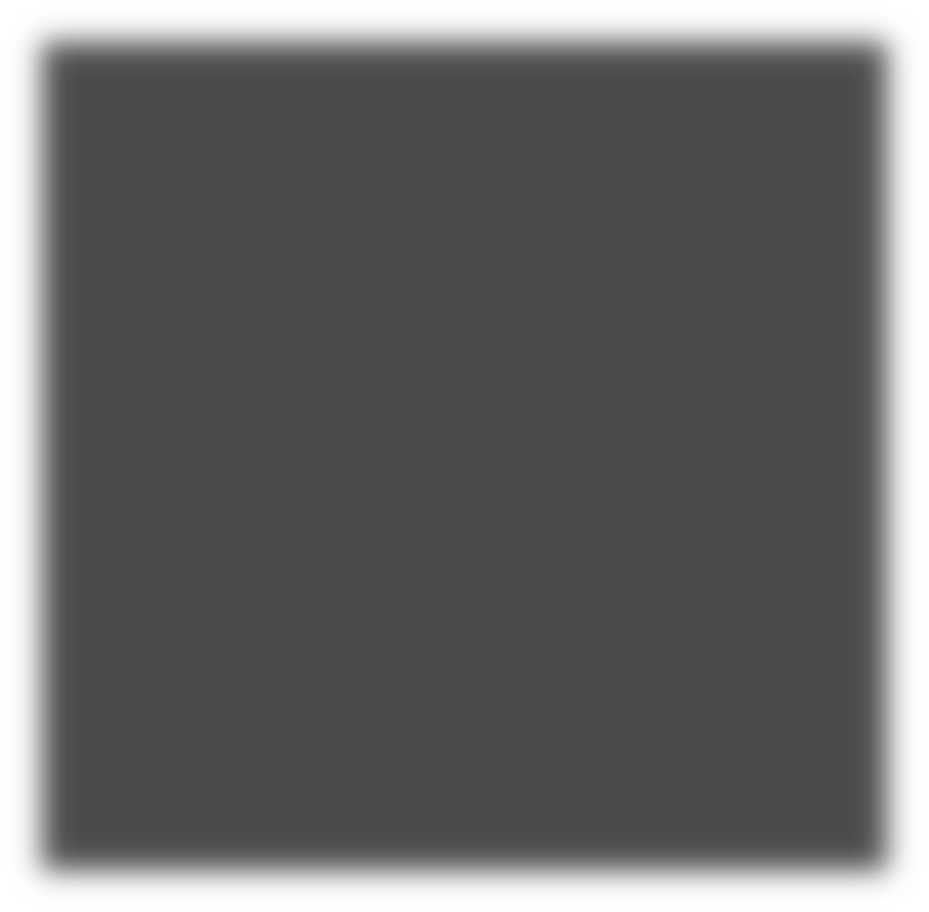 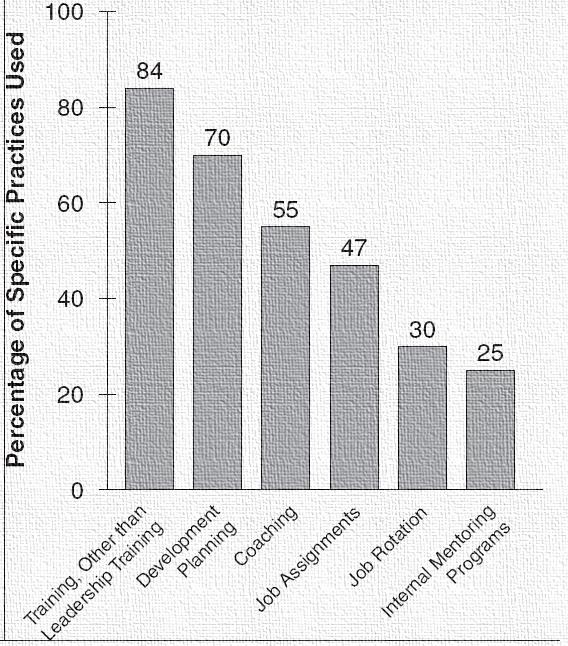 Copyright © 2017 McGraw-Hill Education. All rights reserved. No reproduction or distribution without the prior written consent of McGraw-Hill Education.
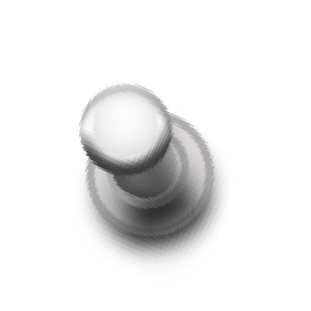 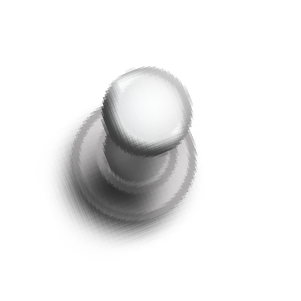 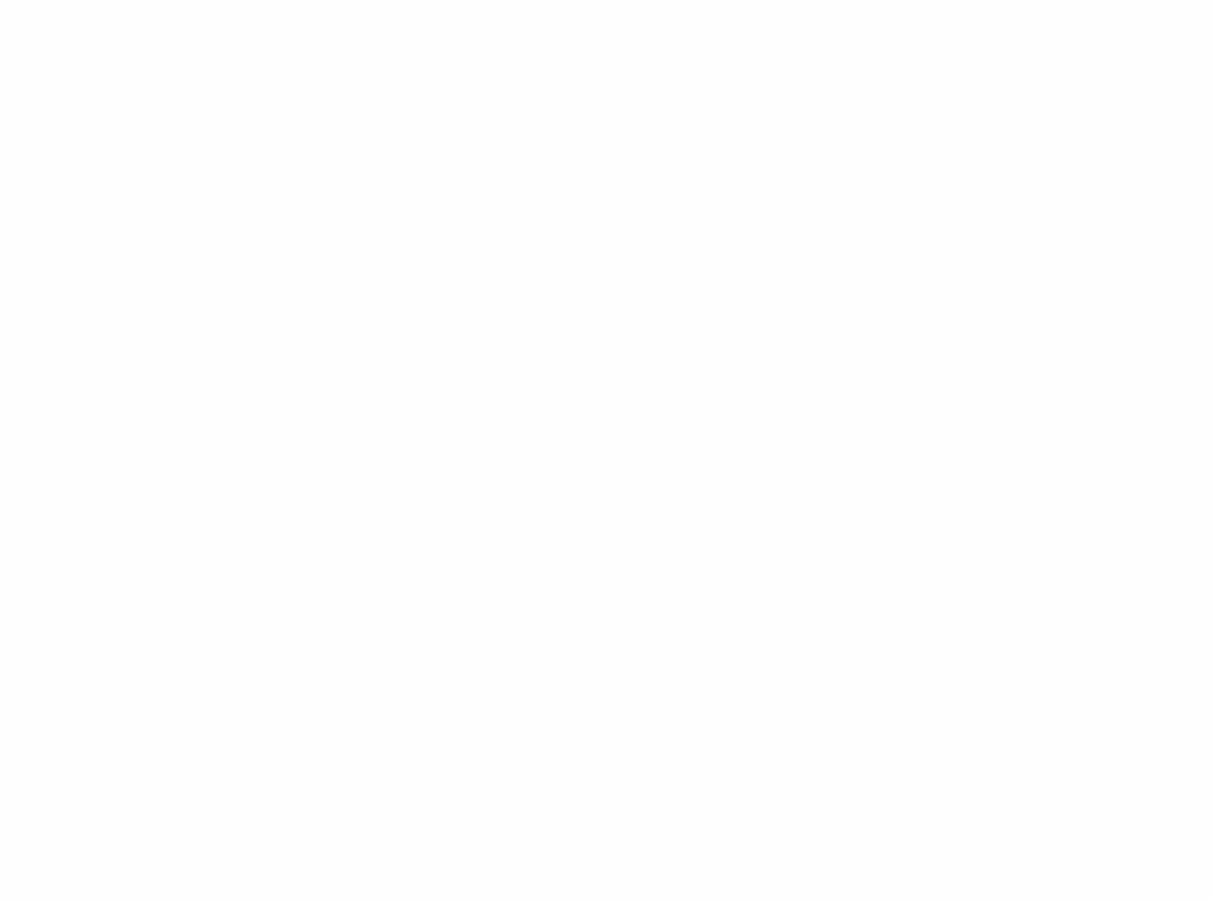 Formal Education
O Formal education may take many forms
o on-site or off-site programs tailored  specifically for a company’s employees
o short courses offered by consultants or  academic institutions
o on-campus university programs
O Many companies provide tuition  reimbursement
Copyright © 2017 McGraw-Hill Education. All rights reserved. No reproduction or distribution without the prior written consent of McGraw-Hill Education.
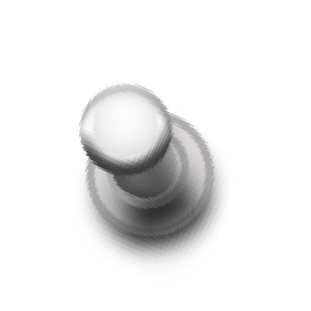 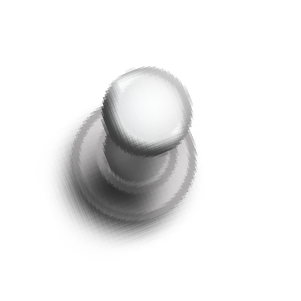 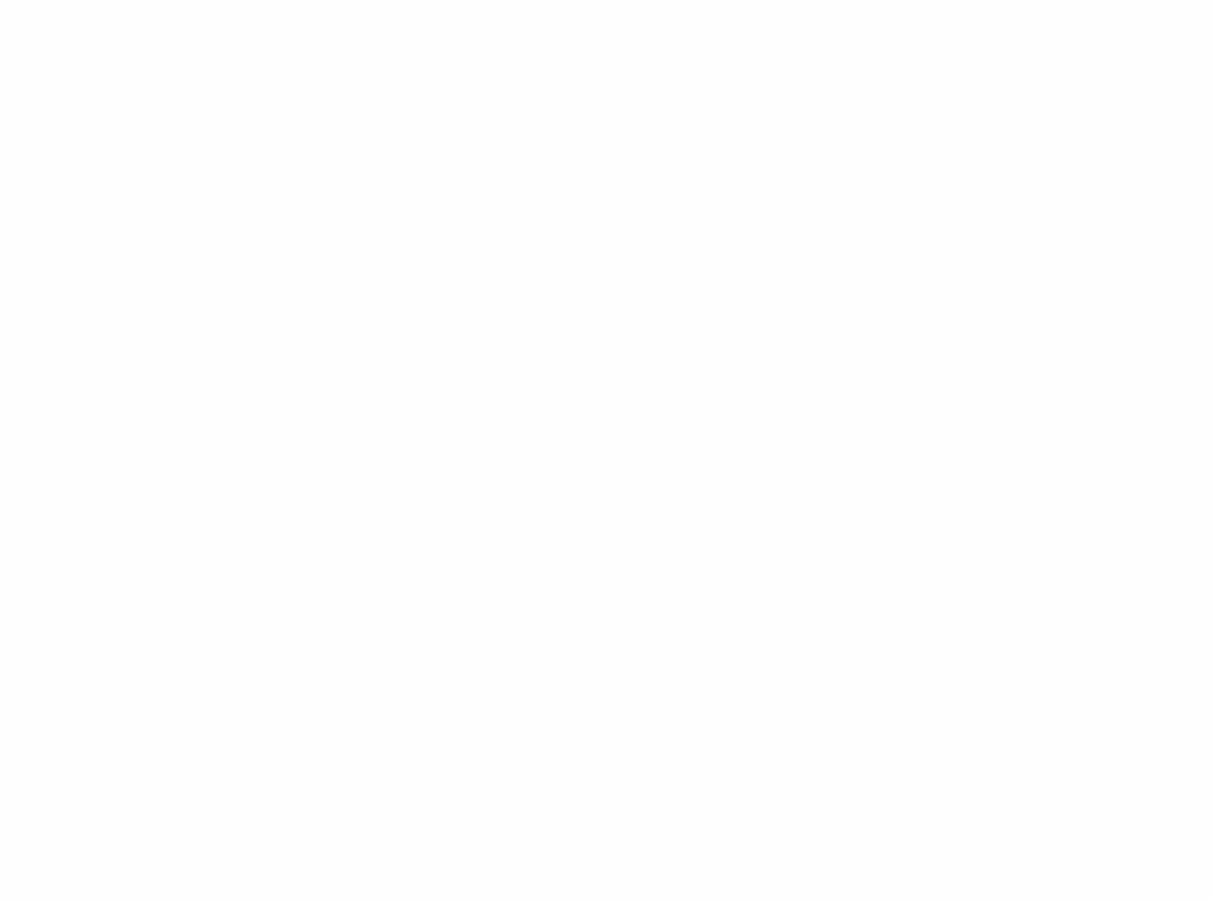 Executive Education
O Includes executive MBA programs and  specialized curricula on topics such as  leadership, entrepreneurship, and global  business
O Blended learning is common
O Educational institutions have begun offering  in-house, customized programs
Copyright © 2017 McGraw-Hill Education. All rights reserved. No reproduction or distribution without the prior written consent of McGraw-Hill Education.
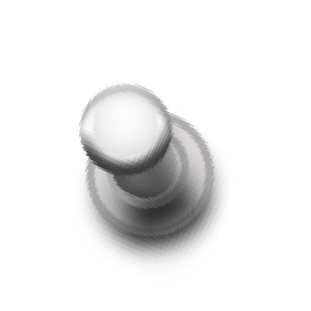 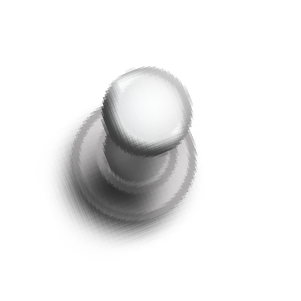 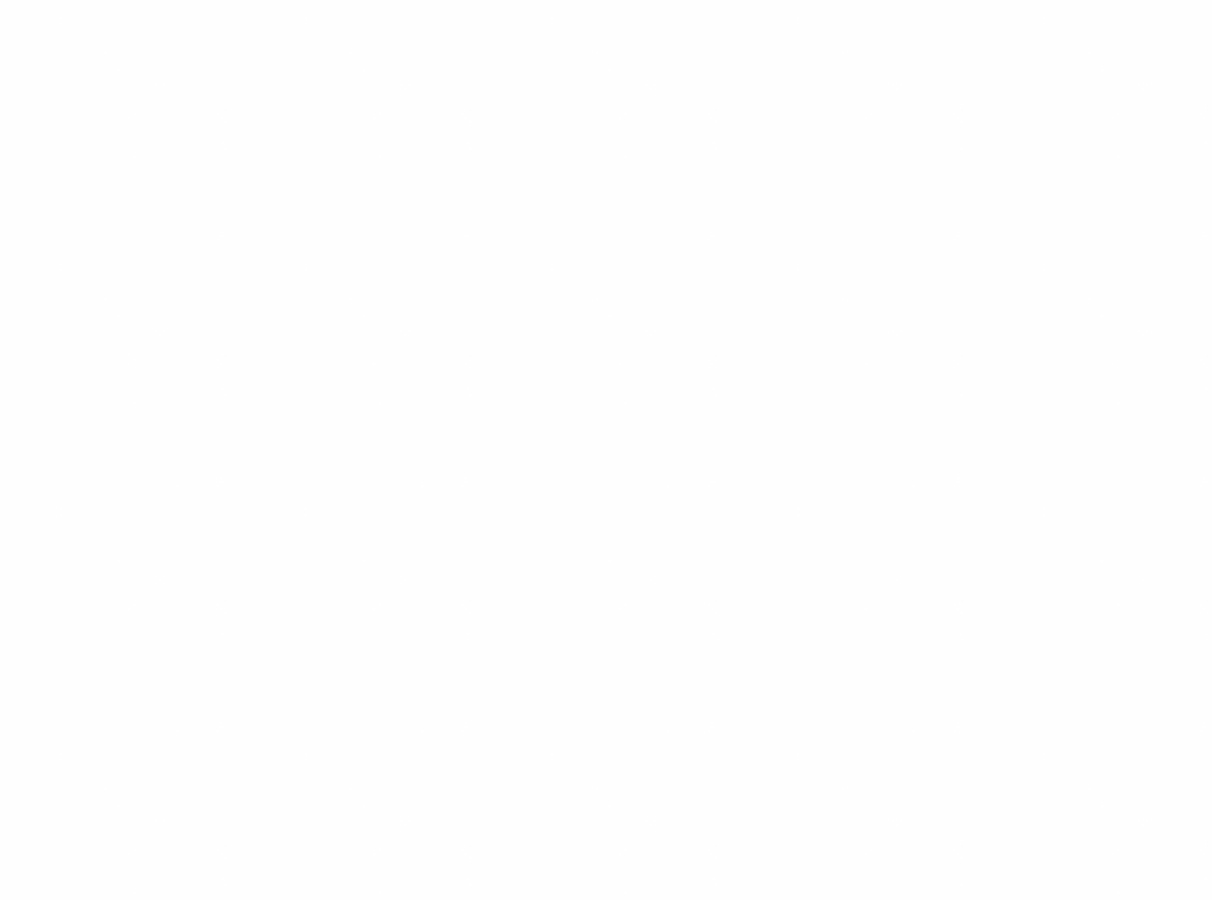 Assessment
O Involves collecting information and  providing feedback about behavior,  communication style, and skills
O Assessment may help:
o identify managerial potential
o identify strengths and weaknesses of  members in teams
o self-awareness
Copyright © 2017 McGraw-Hill Education. All rights reserved. No reproduction or distribution without the prior written consent of McGraw-Hill Education.
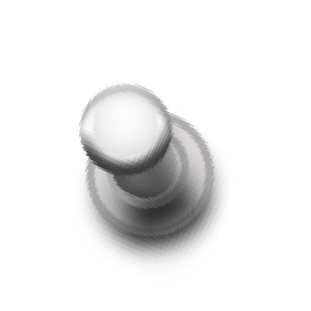 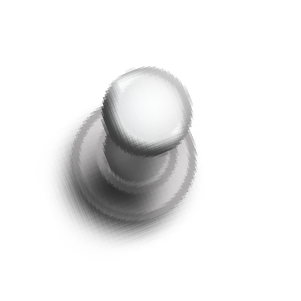 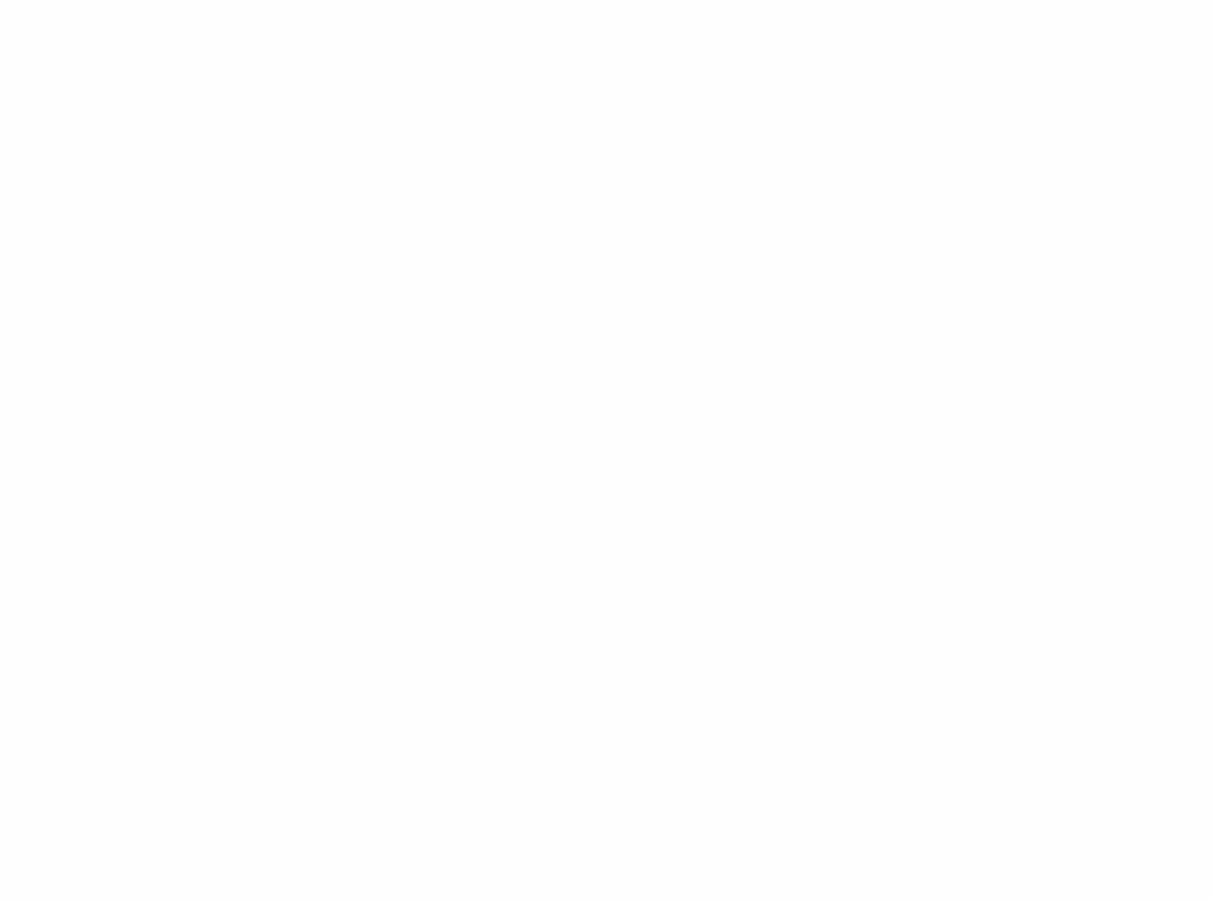 NEO Personality Inventory
O The Big Five personality dimensions:
o emotional stability (relaxed, non-worrier)
o extraversion (sociable, outgoing)
o openness (willing to try new things)
o agreeableness (friendly, polite)
o conscientiousness (hardworking, detail  oriented)
Copyright © 2017 McGraw-Hill Education. All rights reserved. No reproduction or distribution without the prior written consent of McGraw-Hill Education.
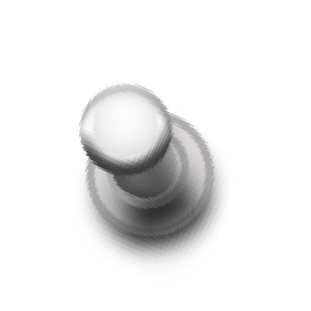 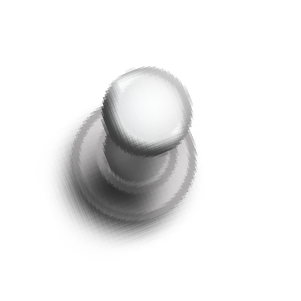 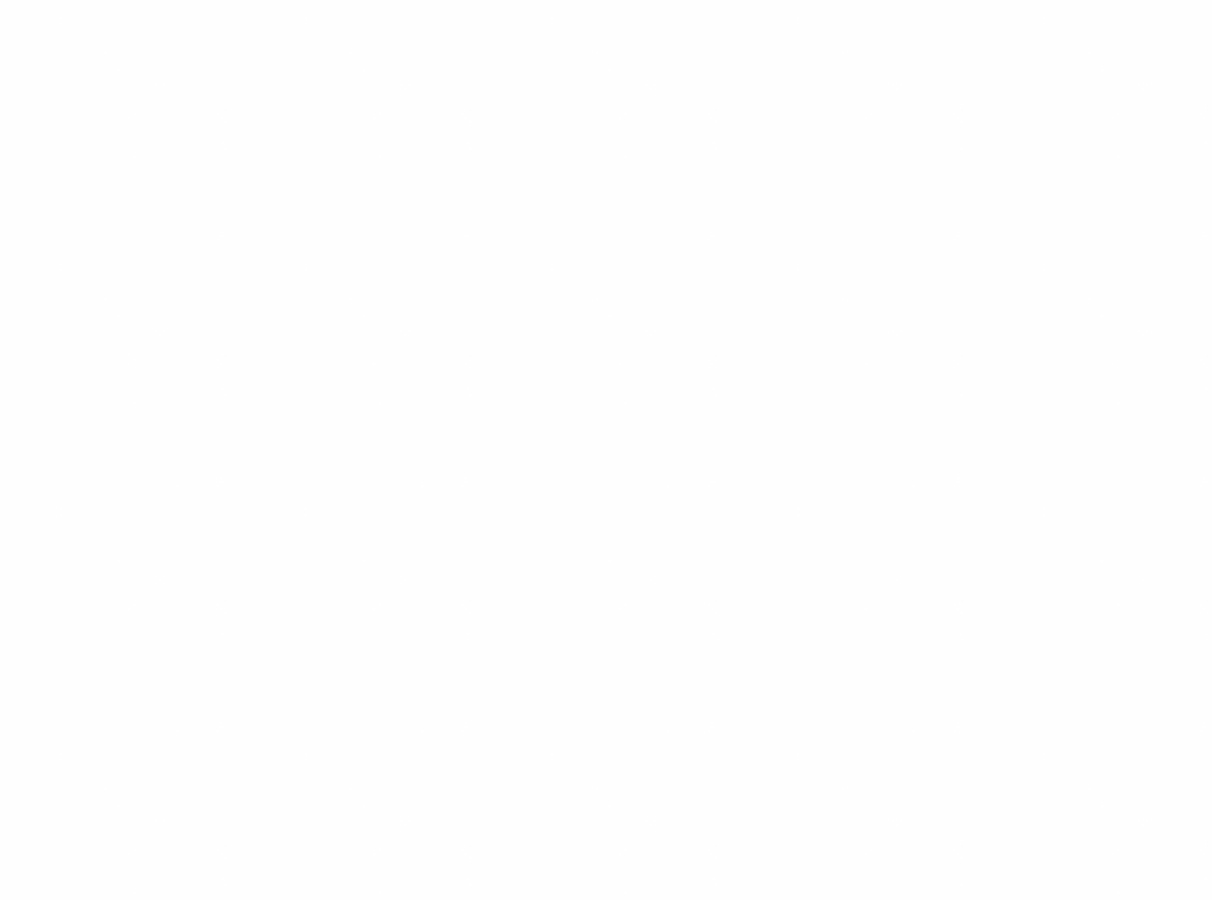 The DISC
O Measures personality and behavioral style:
o dominance (directness, forcefulness)
o influence (sociability, persuasiveness)
o steadiness (cooperativeness,  dependability)
o conscientiousness (accuracy, competency)
Copyright © 2017 McGraw-Hill Education. All rights reserved. No reproduction or distribution without the prior written consent of McGraw-Hill Education.
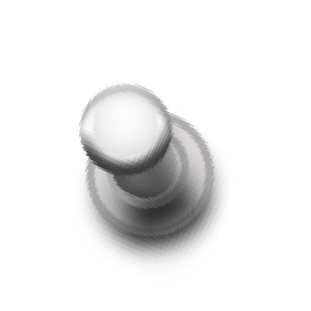 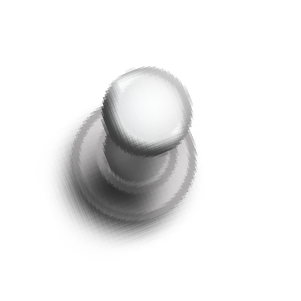 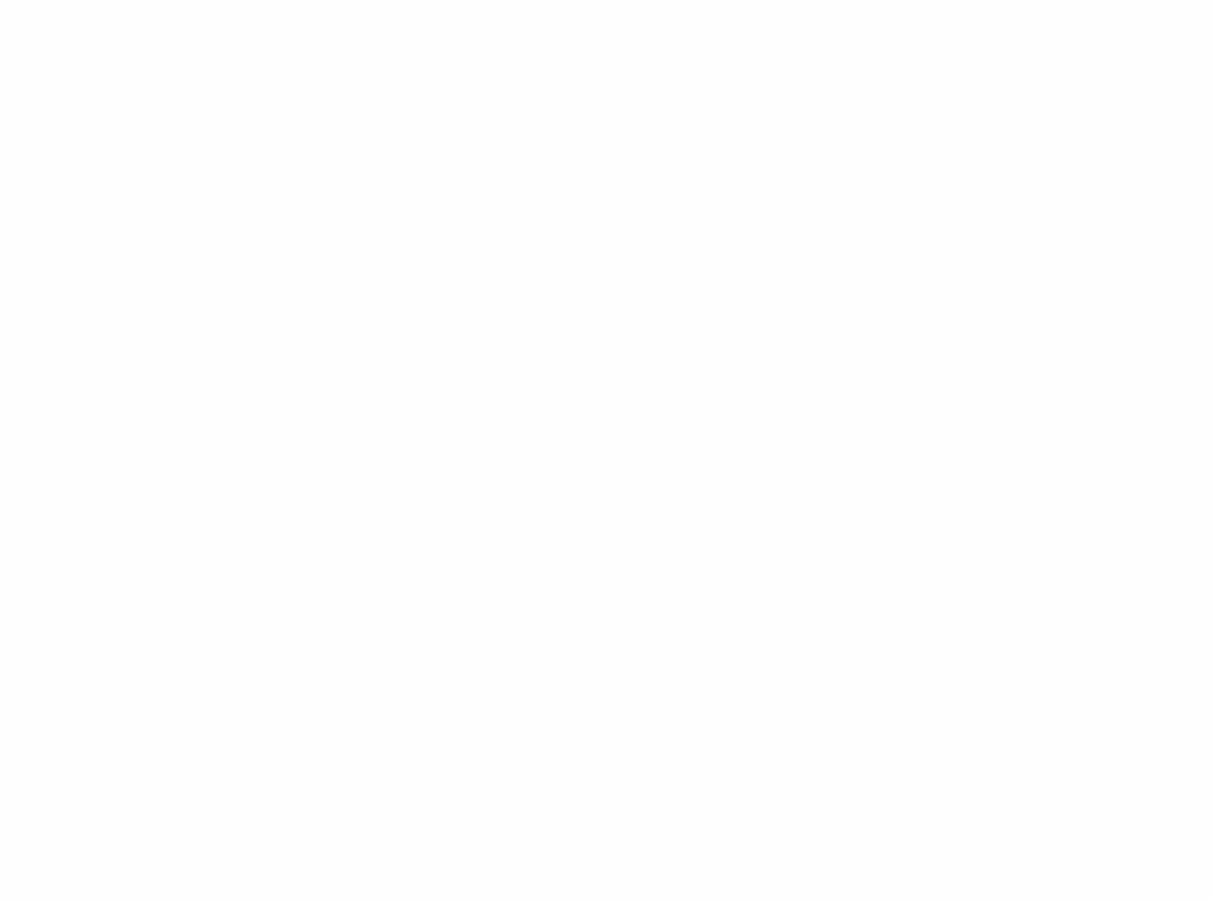 Myers-Briggs Type Indicator
O Identifies 16 personality types based on  preferences for:
o introversion (I) or extraversion (E)
o sensing (S) or intuition (N)
o thinking (T) or feeling (F)
o judging (J) or perceiving (P)
O Each personality type has implications for  work habits and interpersonal relationships
Copyright © 2017 McGraw-Hill Education. All rights reserved. No reproduction or distribution without the prior written consent of McGraw-Hill Education.
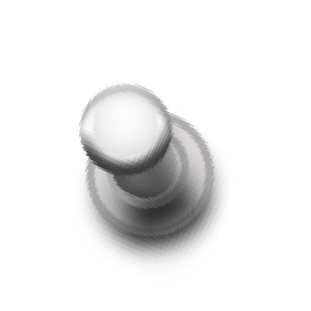 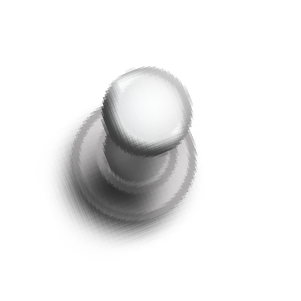 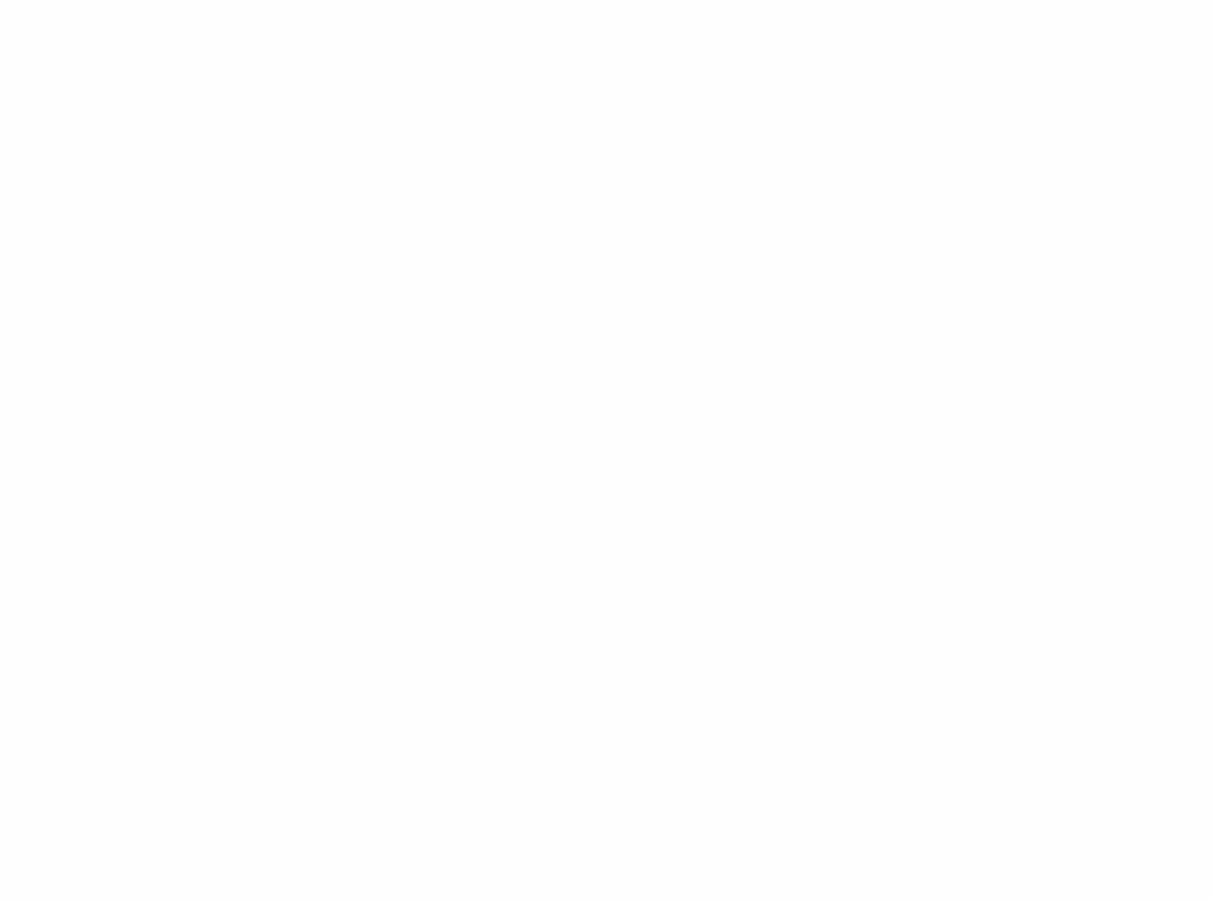 Assessment Centers
O Multiple raters assess employees in a  number of exercises
O Typically used to identify personality  characteristics, administrative skills, and  interpersonal skills for managerial jobs
O Increasingly used to determine if employees  have the skills to work in teams
Copyright © 2017 McGraw-Hill Education. All rights reserved. No reproduction or distribution without the prior written consent of McGraw-Hill Education.
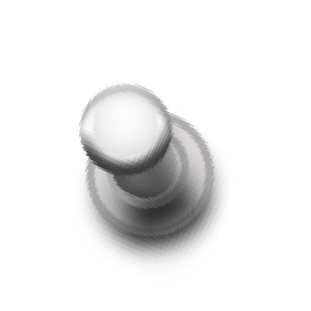 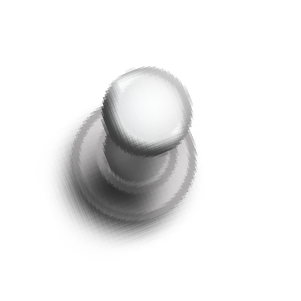 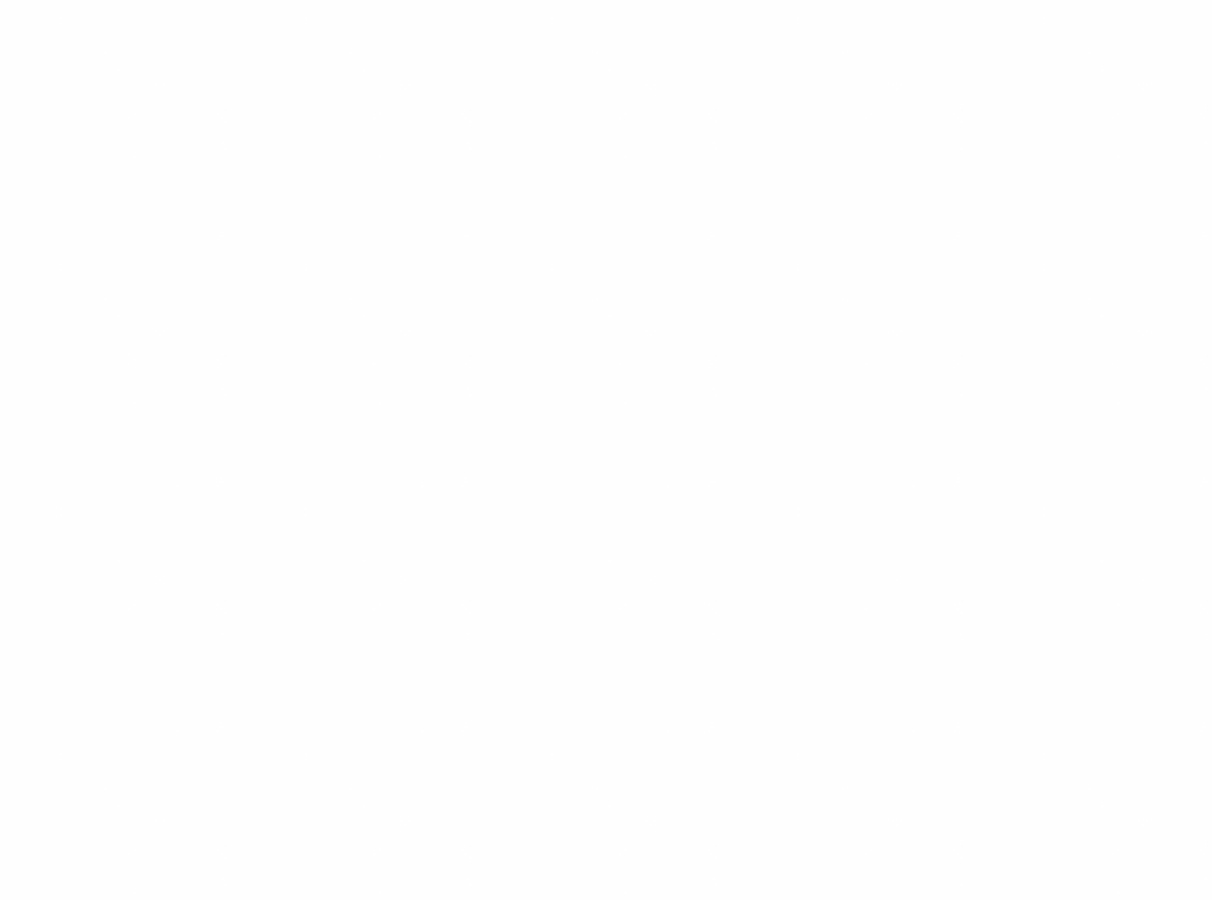 Assessment Center Exercises
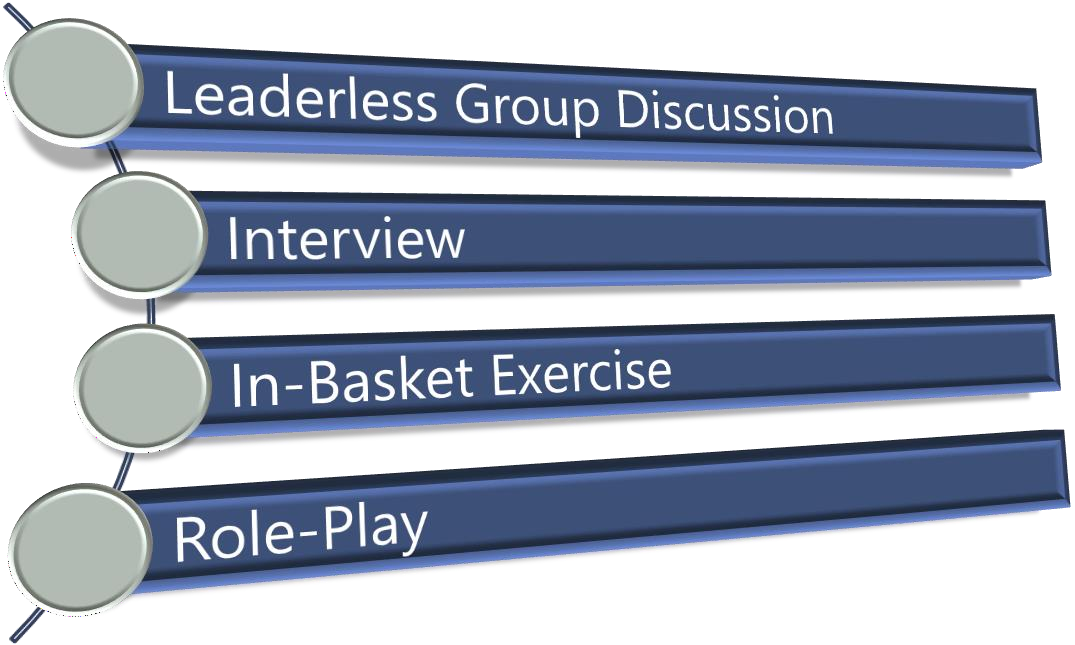 Copyright © 2017 McGraw-Hill Education. All rights reserved. No reproduction or distribution without the prior written consent of McGraw-Hill Education.
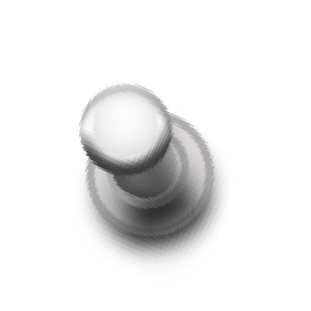 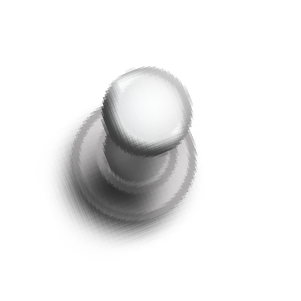 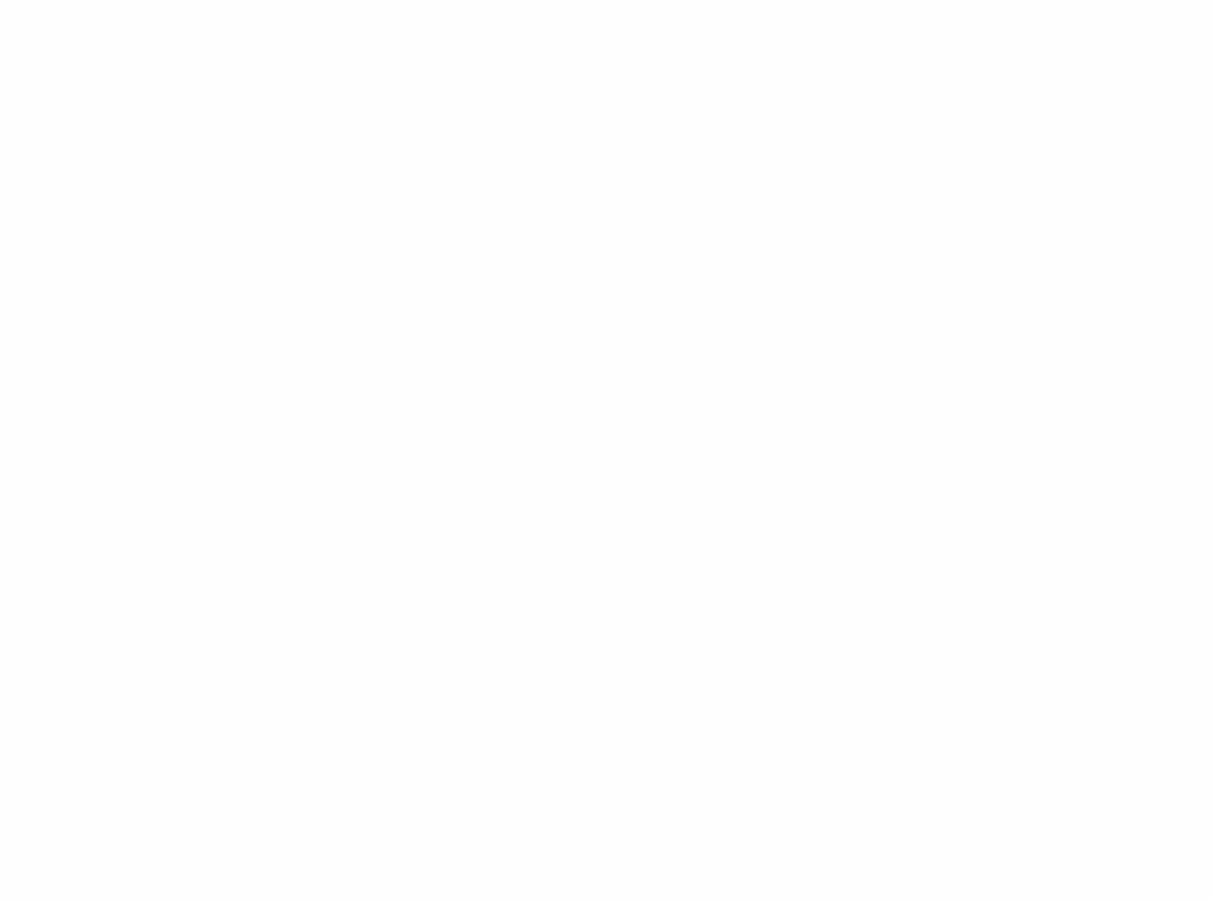 360-Degree Feedback
O Feedback is obtained from subordinates,  peers, customers, managers, and employees  themselves
O Individuals complete questionnaires rating  the employee on a number of different  dimensions
Copyright © 2017 McGraw-Hill Education. All rights reserved. No reproduction or distribution without the prior written consent of McGraw-Hill Education.
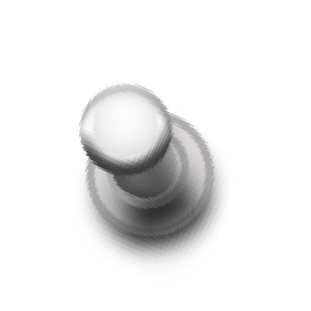 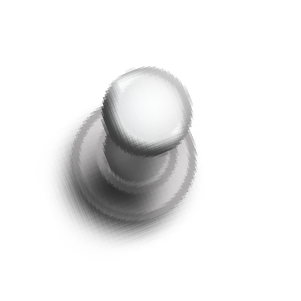 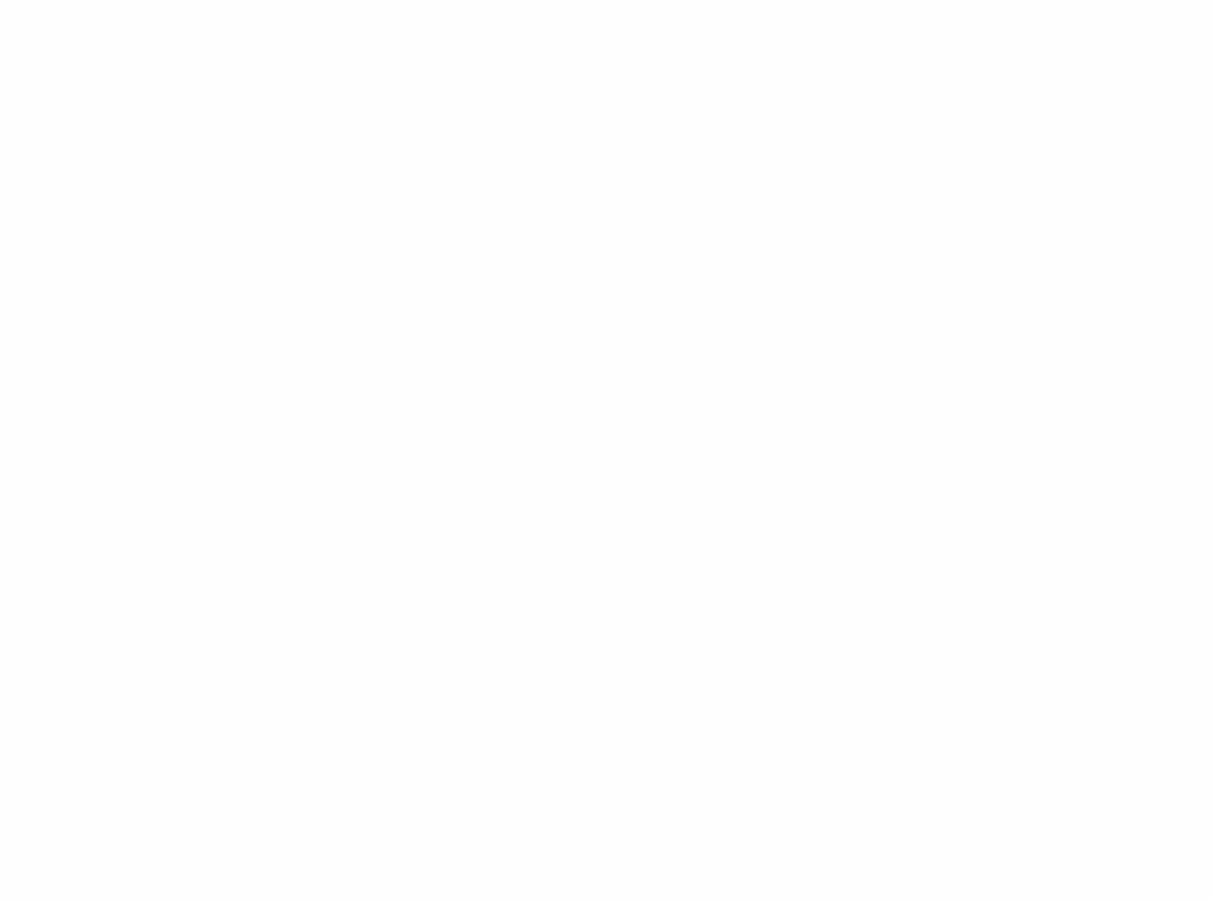 Benefits of 360
O There are many benefits of 360:
Feedback is obtained from multiple  perspectives
Employees gain a better perspective of  their strengths and areas for  improvement
These systems help to formalize the  feedback process
Copyright © 2017 McGraw-Hill Education. All rights reserved. No reproduction or distribution without the prior written consent of McGraw-Hill Education.
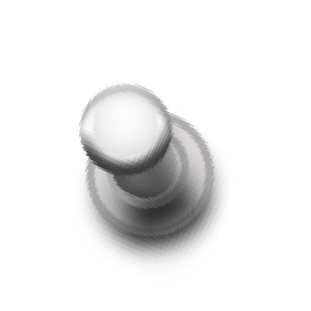 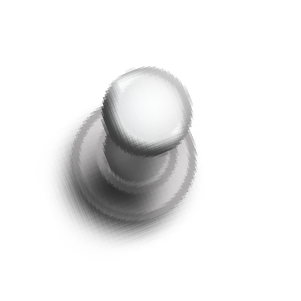 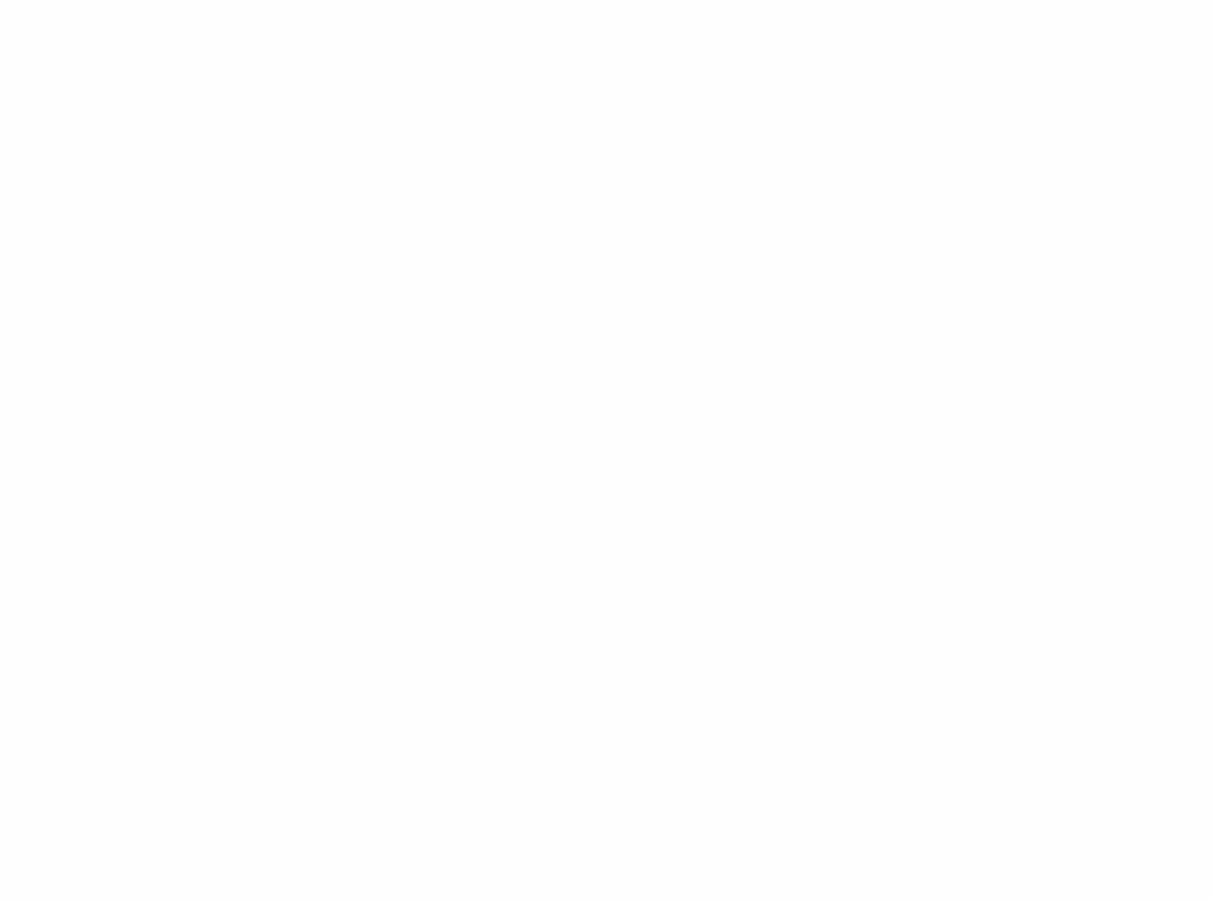 Challenges with 360
O Potential limitations include:
Time demands placed on raters
Employees may retaliate against raters
Facilitators may be required to interpret  results
Companies may fail to provide  opportunities to act on feedback
Copyright © 2017 McGraw-Hill Education. All rights reserved. No reproduction or distribution without the prior written consent of McGraw-Hill Education.
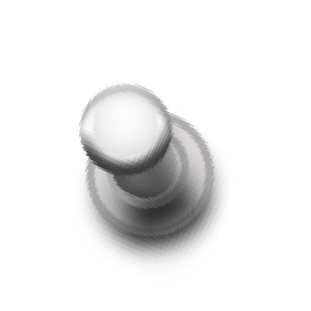 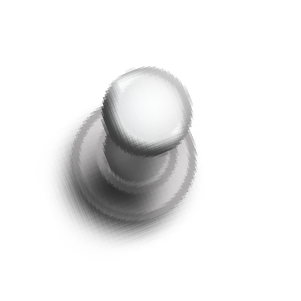 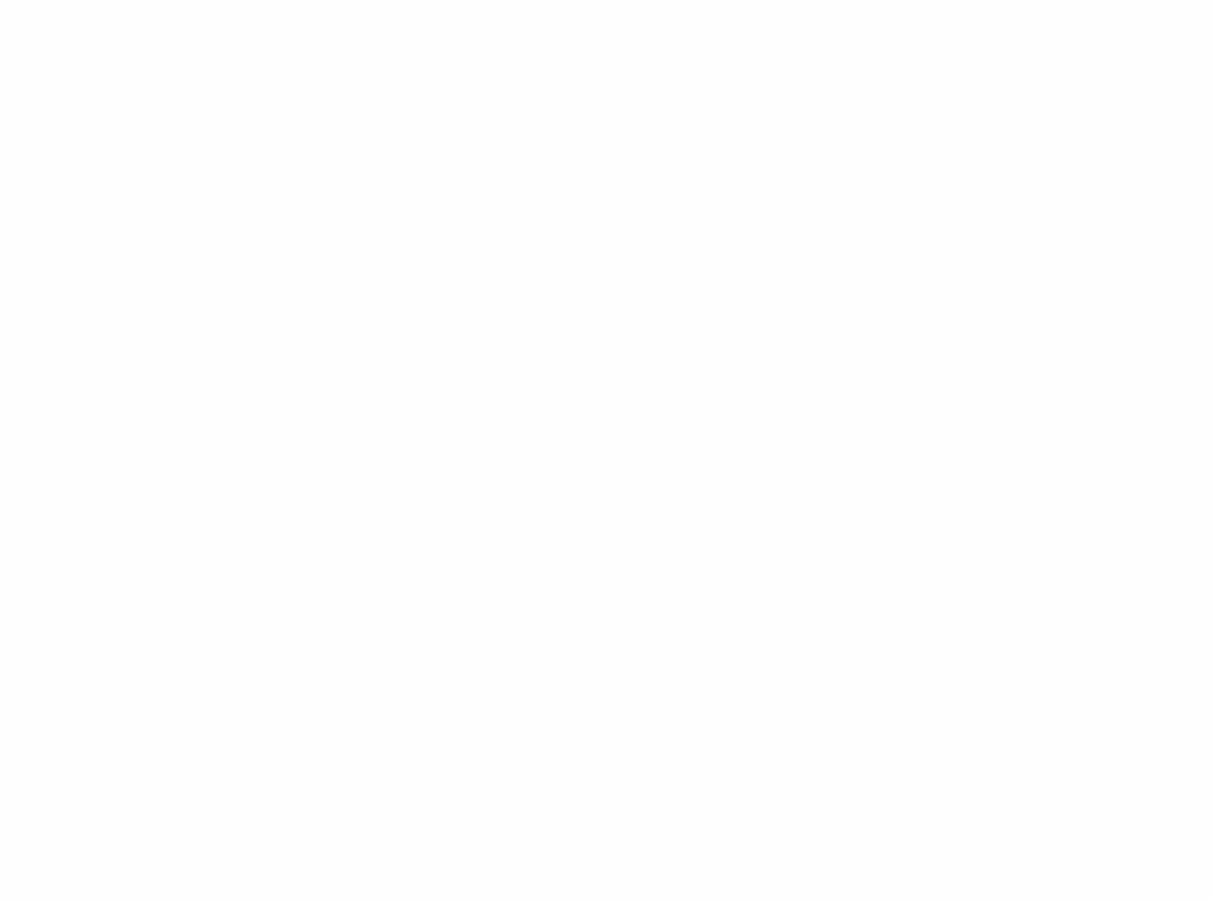 Job Experiences
O Most development occurs through job  experiences
O Development most likely occurs when  employees are given “stretch” assignments
O Job experiences perceived as positive  stressors challenge employees and  stimulate learning
Copyright © 2017 McGraw-Hill Education. All rights reserved. No reproduction or distribution without the prior written consent of McGraw-Hill Education.
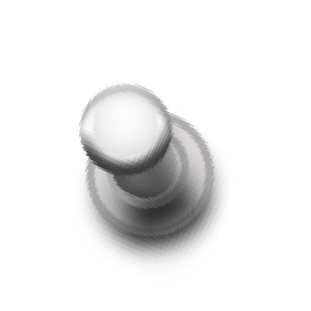 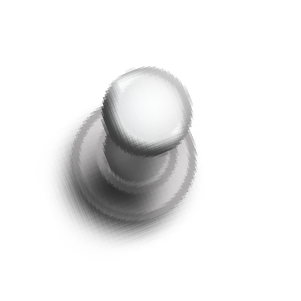 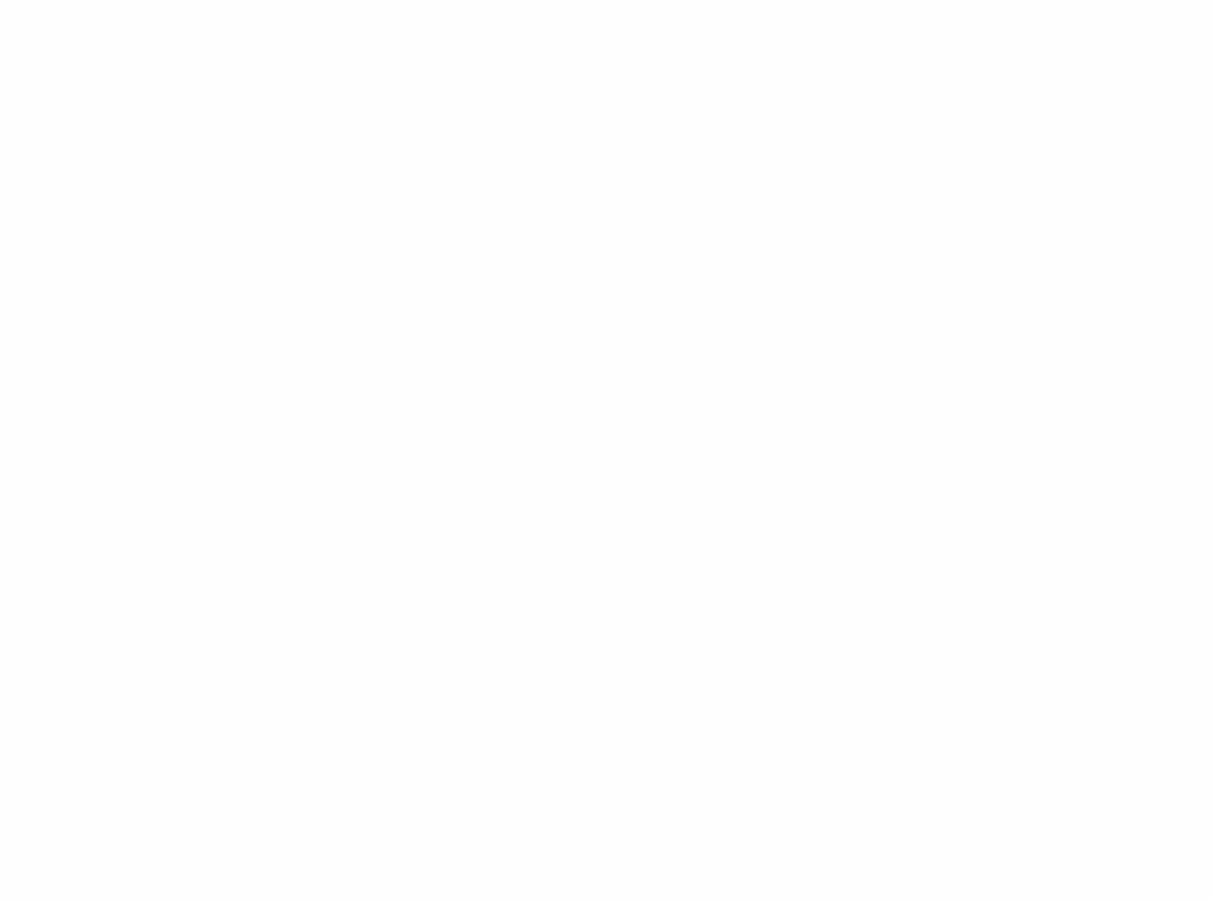 Enlarging the Current Job
O Job enlargement involves adding challenges  and new responsibilities to the current job
O “Two-in-a-box”
o Enlarging jobs by giving two managers  the same title and responsibilities and  allowing them to divide work as they see  fit
Copyright © 2017 McGraw-Hill Education. All rights reserved. No reproduction or distribution without the prior written consent of McGraw-Hill Education.
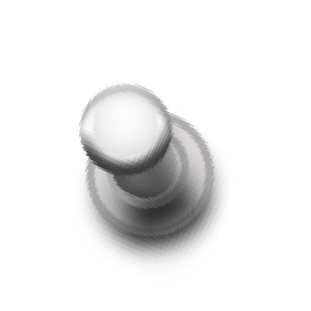 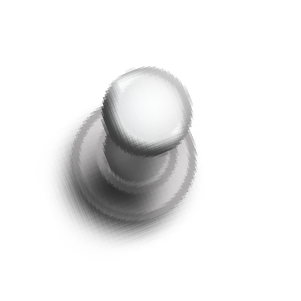 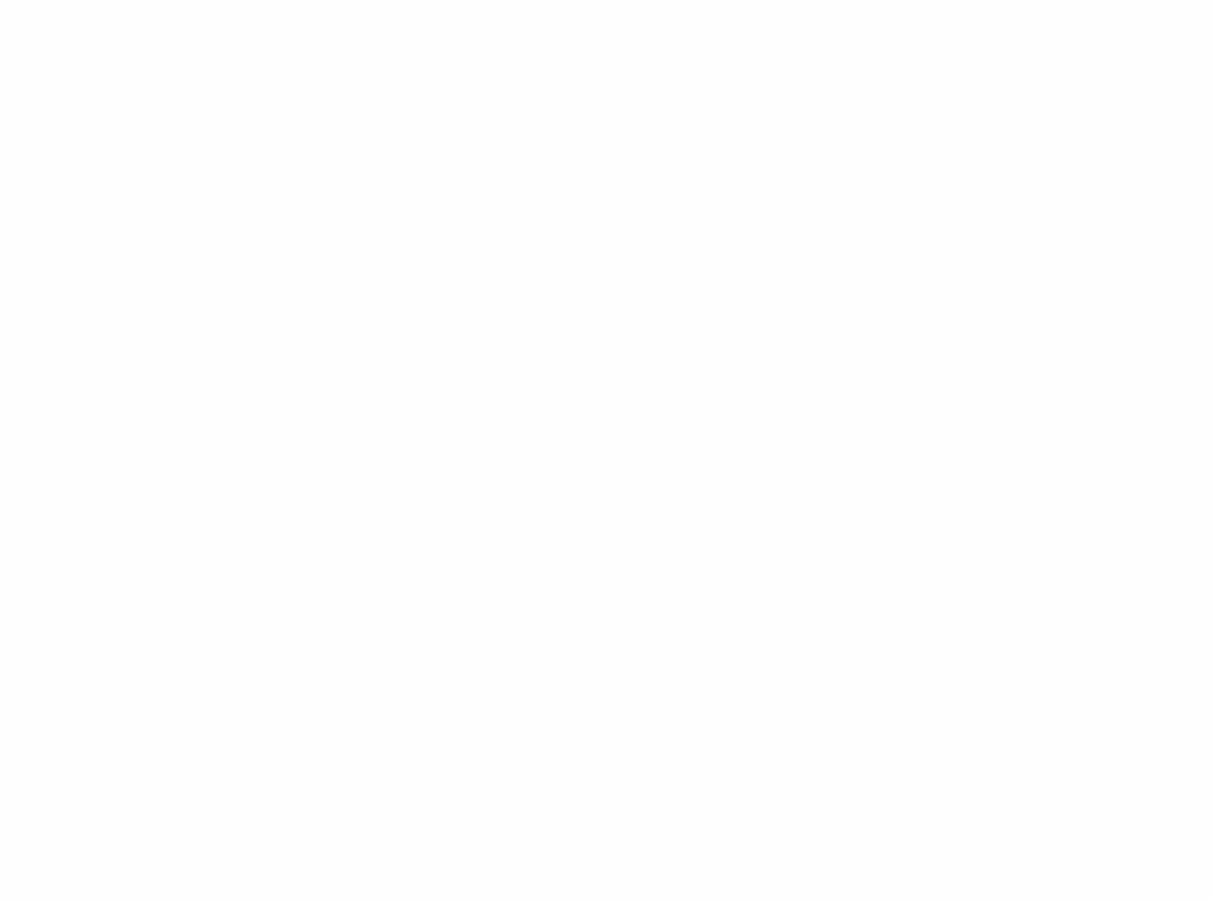 Job Rotation & Lateral Moves
O A series of assignments in different  functional areas of the company or within a  single functional area
O Job rotation helps employees gain an  overall appreciation of the company and  develop a network
O Lateral moves help retain employees who  want new experiences
Copyright © 2017 McGraw-Hill Education. All rights reserved. No reproduction or distribution without the prior written consent of McGraw-Hill Education.
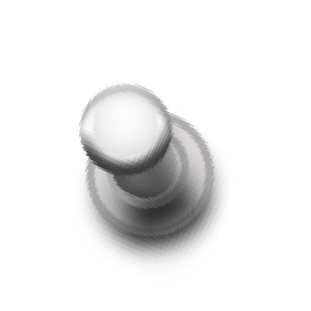 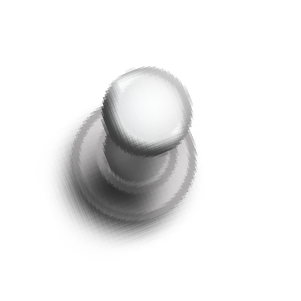 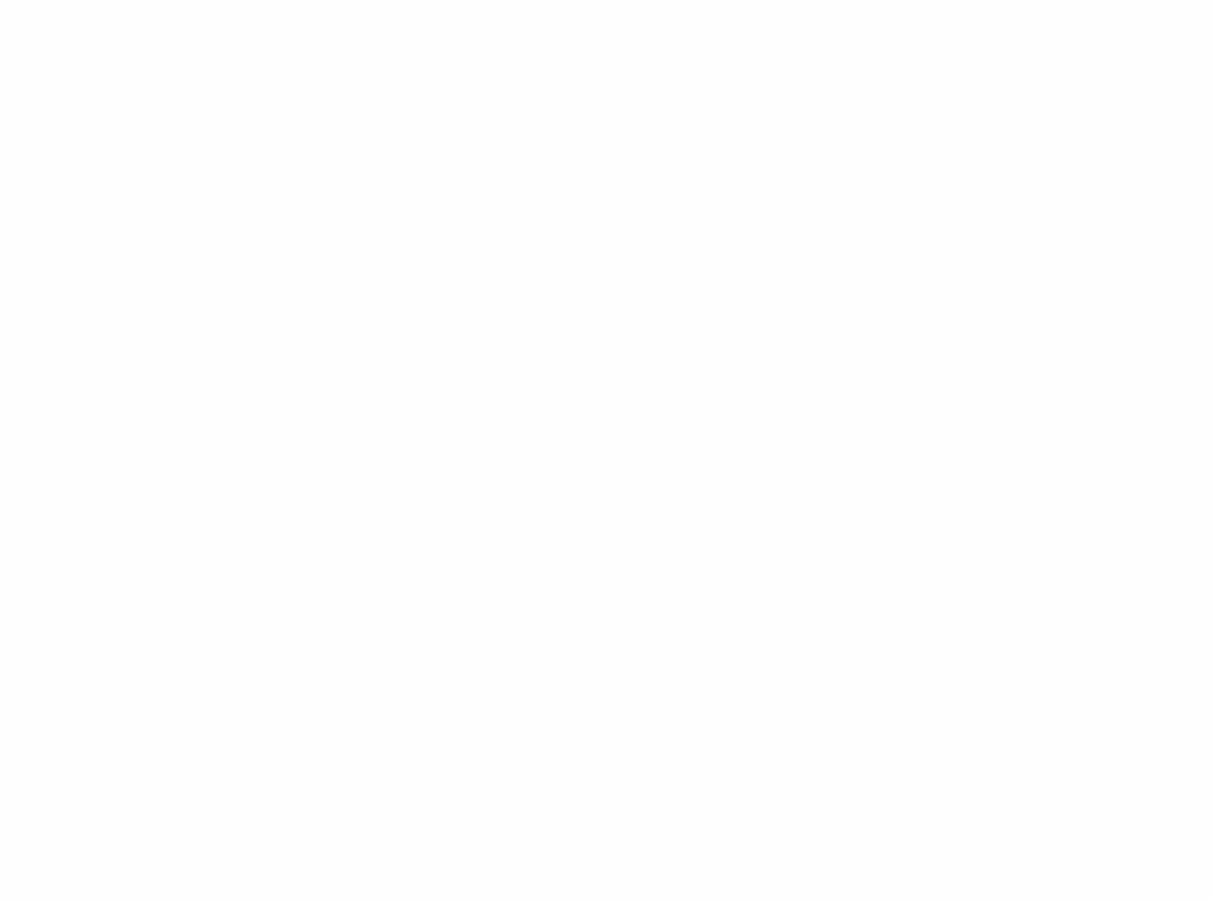 Effective Job Rotation
O Linked to specific developmental needs
O Provides experiences needed for managerial  positions
O Employees understand the skills to be  developed
O Timed to minimize workload costs
O All employees are given equal opportunity
Copyright © 2017 McGraw-Hill Education. All rights reserved. No reproduction or distribution without the prior written consent of McGraw-Hill Education.
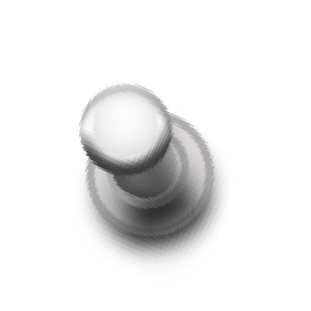 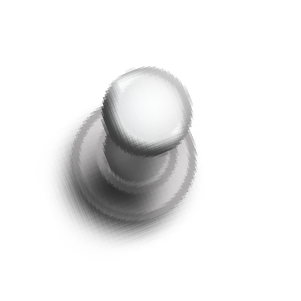 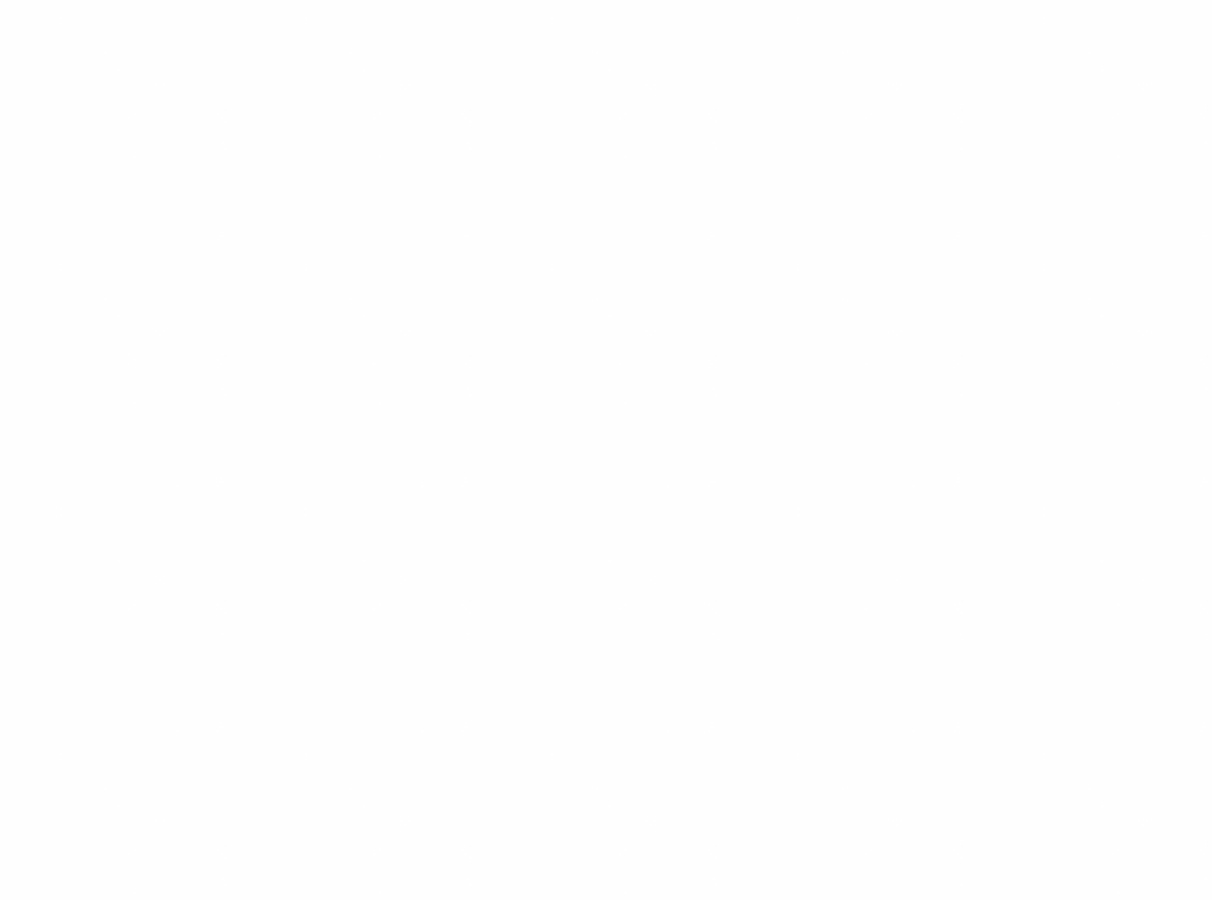 Temporary Assignments,  Volunteering & Sabbaticals
O Temporary assignments involve exchanging  employees so companies can better  understand each other
O Community volunteer assignments may  provide opportunities to learn new skills
O A sabbatical involves a leave of absence to  renew or develop skills
Copyright © 2017 McGraw-Hill Education. All rights reserved. No reproduction or distribution without the prior written consent of McGraw-Hill Education.
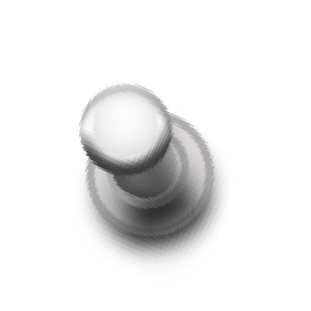 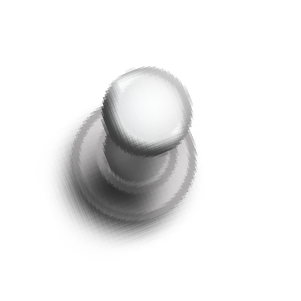 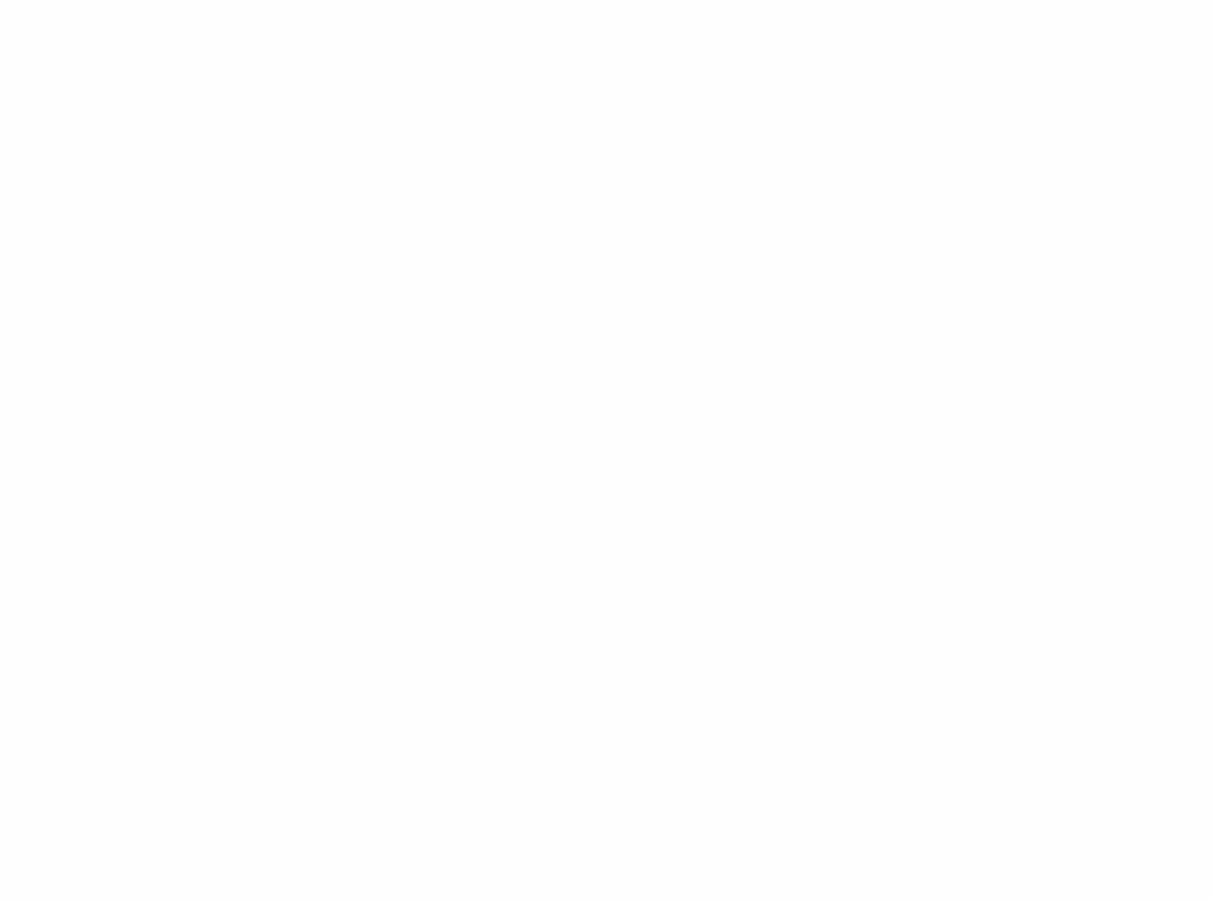 Transfers, Promotions &  Downward Moves
O A transfer involves reassigning an employee  to a different area of the company
O A promotion involves advancement to a  position of greater responsibility and  authority
O A downward move involves a position with  less responsibility
Copyright © 2017 McGraw-Hill Education. All rights reserved. No reproduction or distribution without the prior written consent of McGraw-Hill Education.
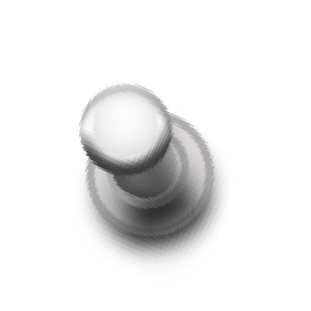 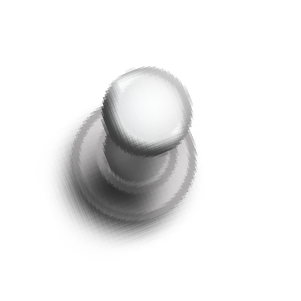 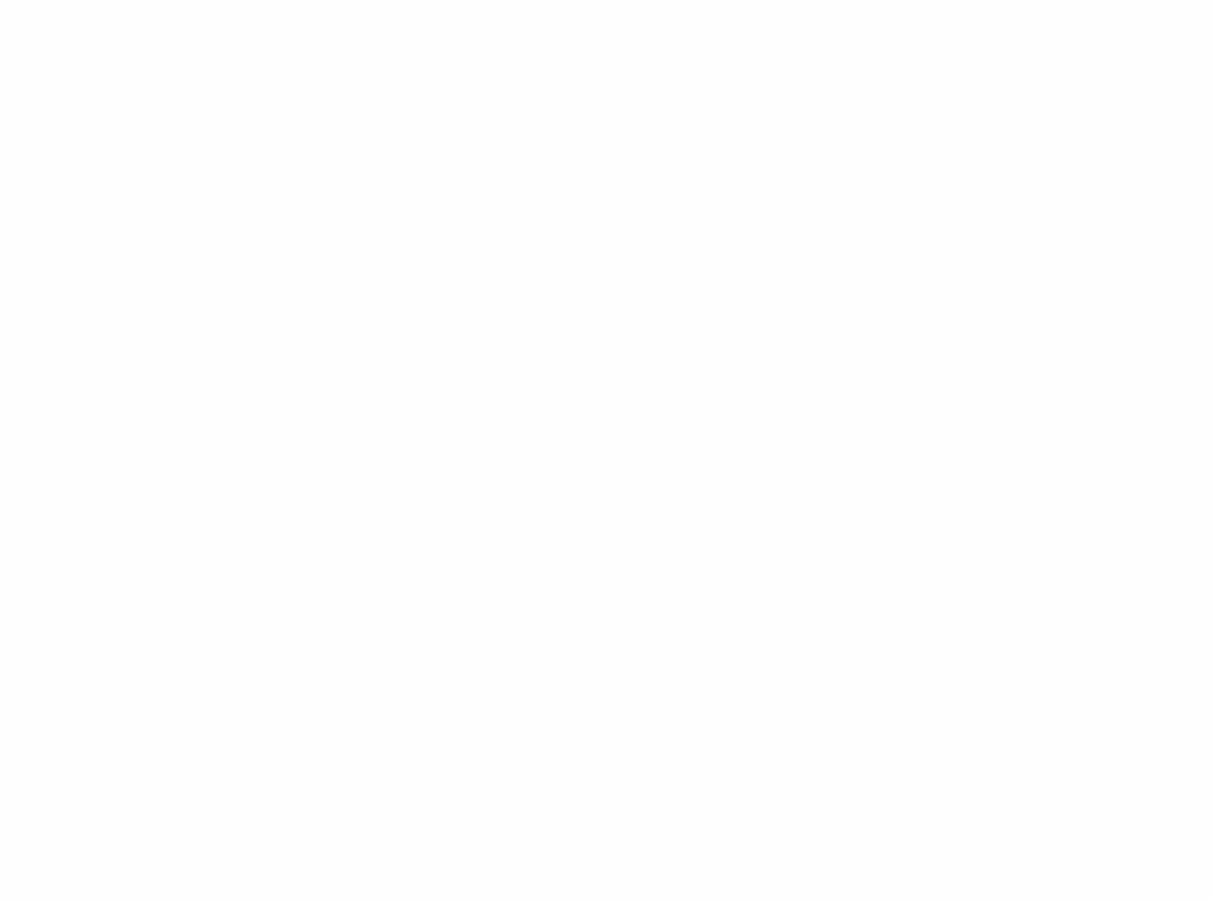 Buy-In	for Relocation
O Provide information about content,  challenges, and benefits
O Send the employee to preview the new  location
O Educate how the new job will affect income,  taxes, and expenses
O Assist with selling and securing housing
O Assign a host to help with adjustment
O Provide an orientation program
Copyright © 2017 McGraw-Hill Education. All rights reserved. No reproduction or distribution without the prior written consent of McGraw-Hill Education.
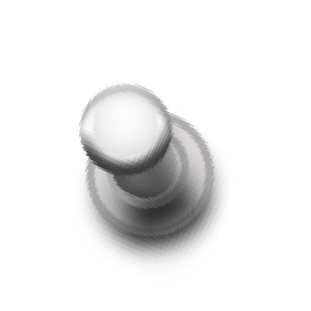 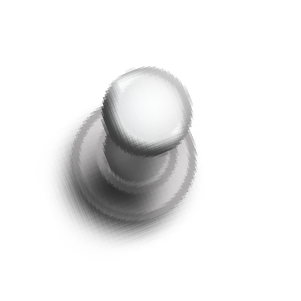 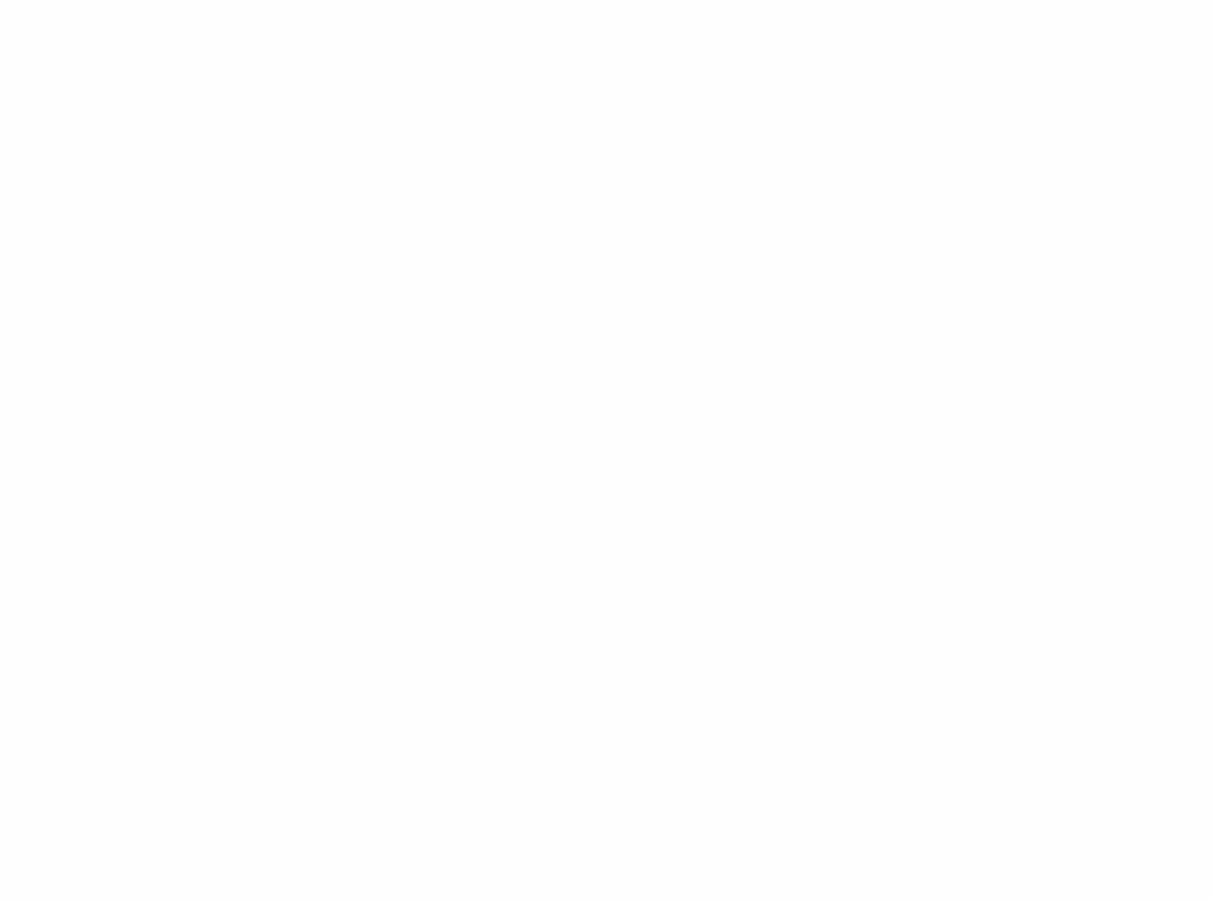 Mentoring
O Involves an experienced, senior employee  helping to develop a less experienced one
O Helps socialize new employees, develop  managers, and provide opportunities  without regard to race and gender
O Most relationships develop informally, but  some companies have formal programs
Copyright © 2017 McGraw-Hill Education. All rights reserved. No reproduction or distribution without the prior written consent of McGraw-Hill Education.
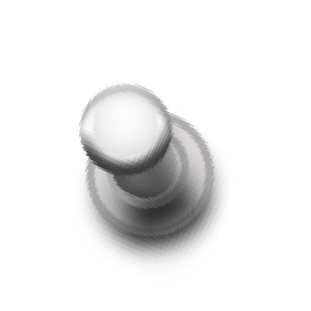 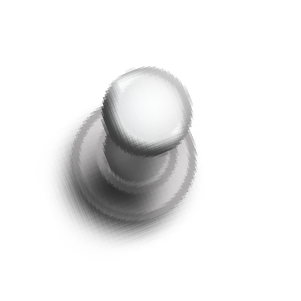 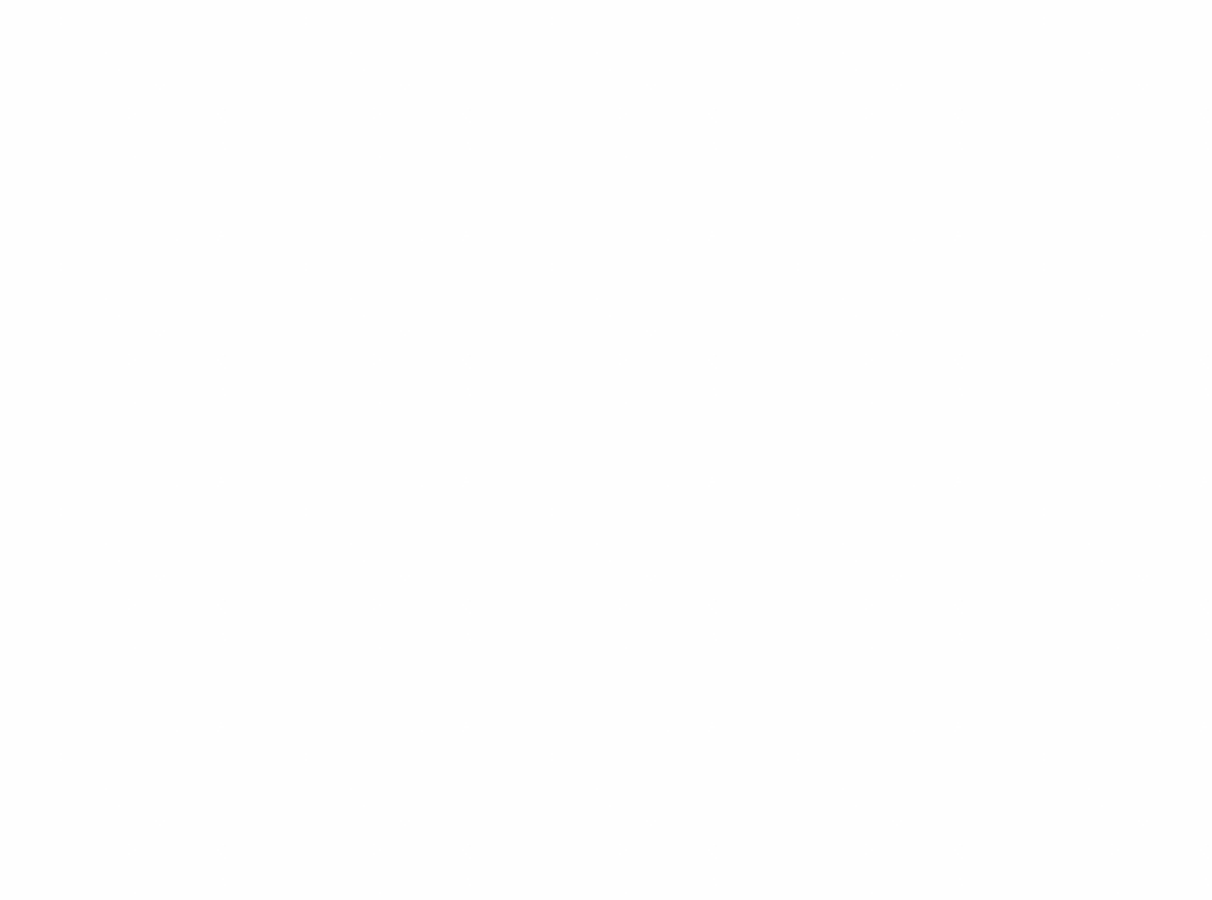 Protégé Benefits
O Benefits for protégés include:
o career support
o psychosocial support
o skill development
o higher rates of promotion
o higher salaries
o greater organizational influence
Copyright © 2017 McGraw-Hill Education. All rights reserved. No reproduction or distribution without the prior written consent of McGraw-Hill Education.
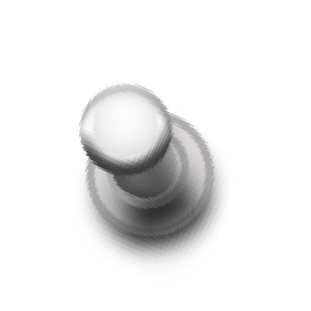 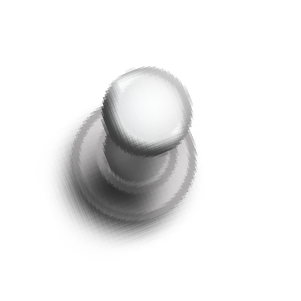 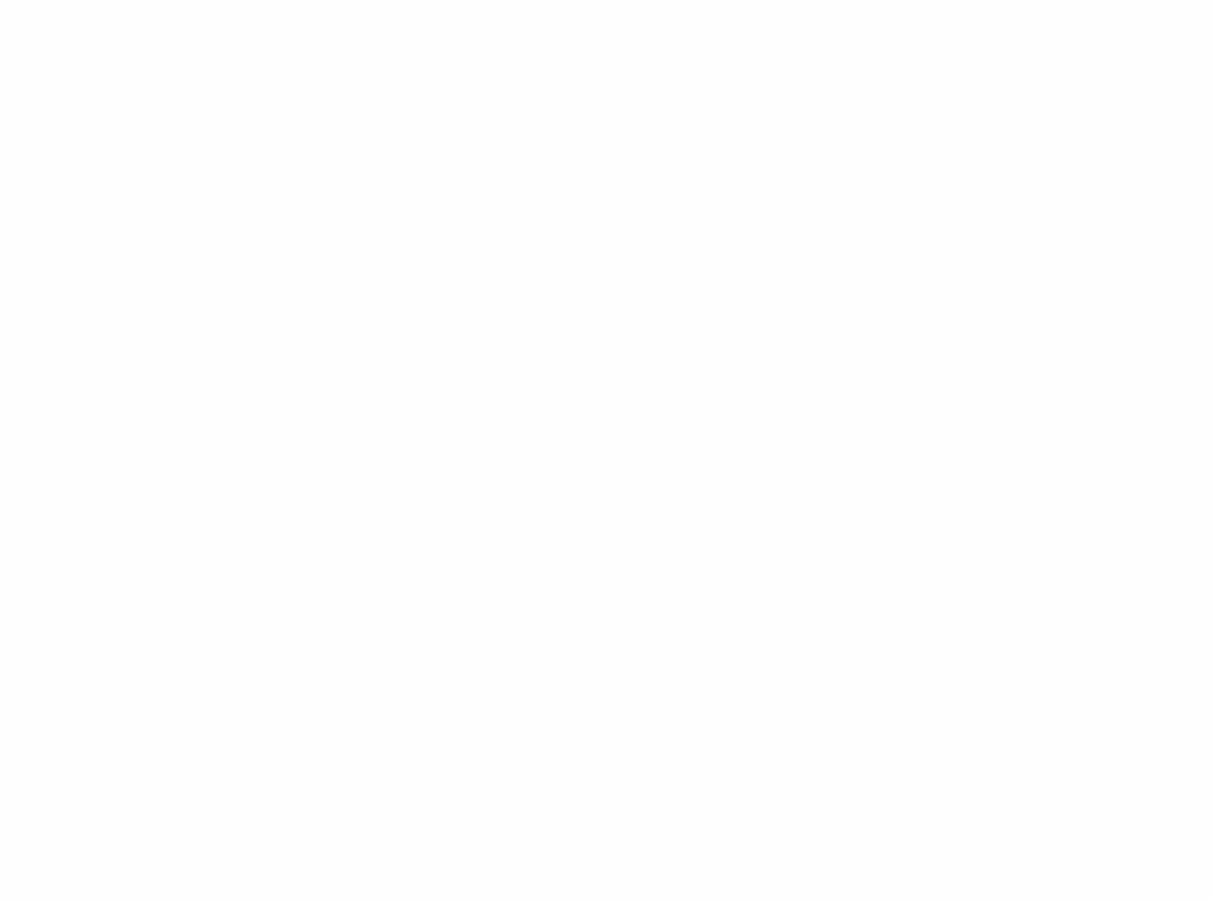 Mentors Benefit Too
O Benefits for mentors include:
o developing interpersonal skills
o increased self-esteem
o increased sense of worth to the  company
o access to new knowledge in their field
Copyright © 2017 McGraw-Hill Education. All rights reserved. No reproduction or distribution without the prior written consent of McGraw-Hill Education.
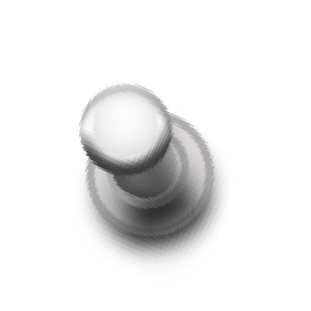 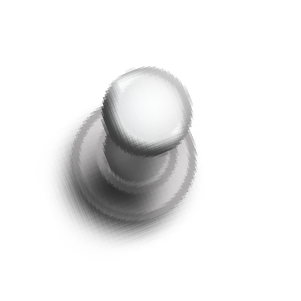 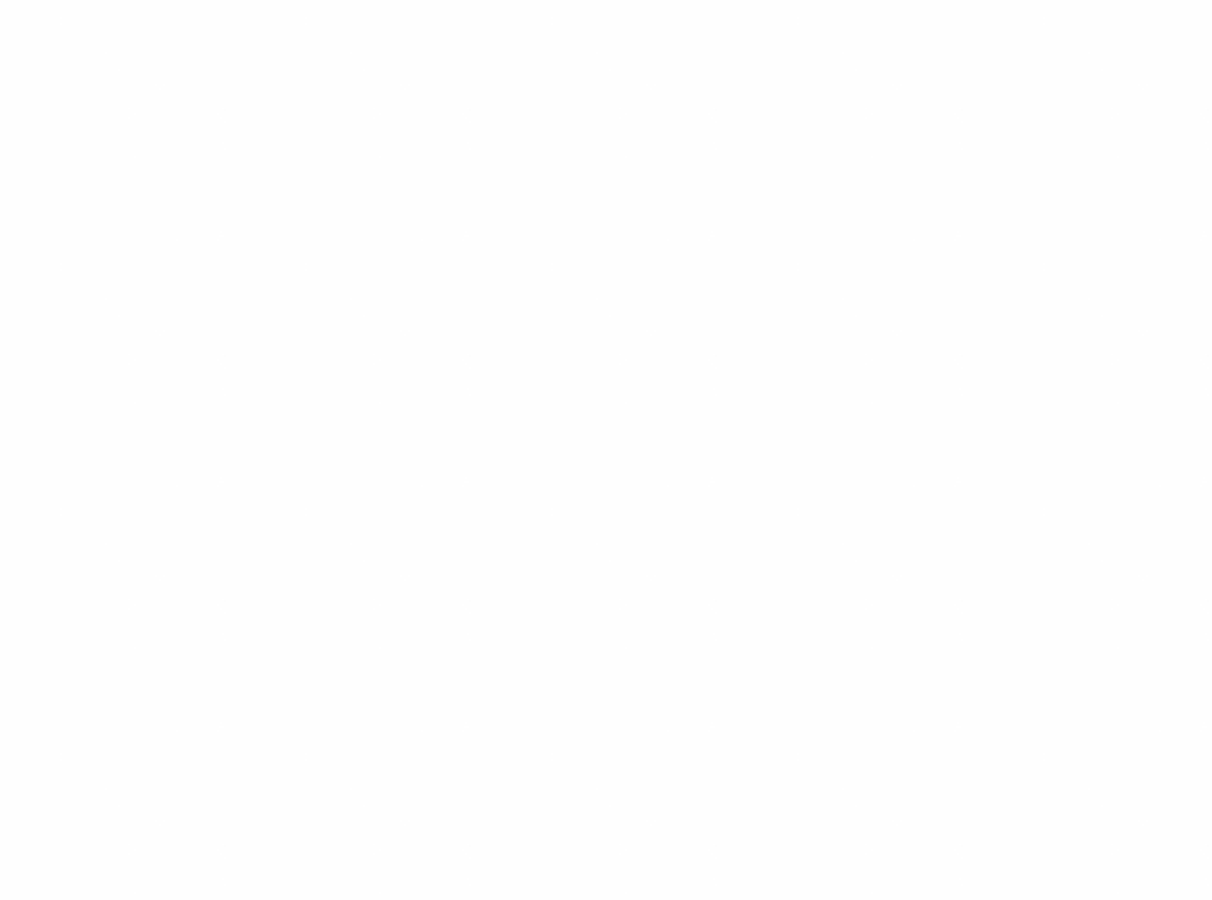 Formal Mentoring Programs
O Carefully select mentors
O Make participation voluntary
O Ensure the process does not hinder informal  relationships
O Match based on how the mentor’s skills can  meet a protégé’s needs
O Clarify roles and expectations
O Specify a minimum amount of contact time
O Encourage continued relationships
Copyright © 2017 McGraw-Hill Education. All rights reserved. No reproduction or distribution without the prior written consent of McGraw-Hill Education.
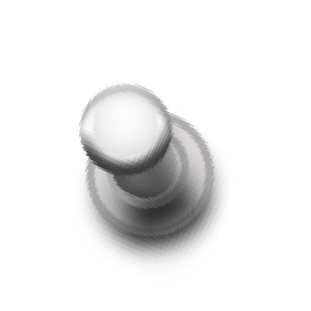 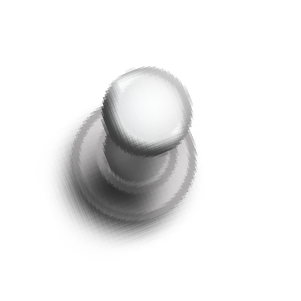 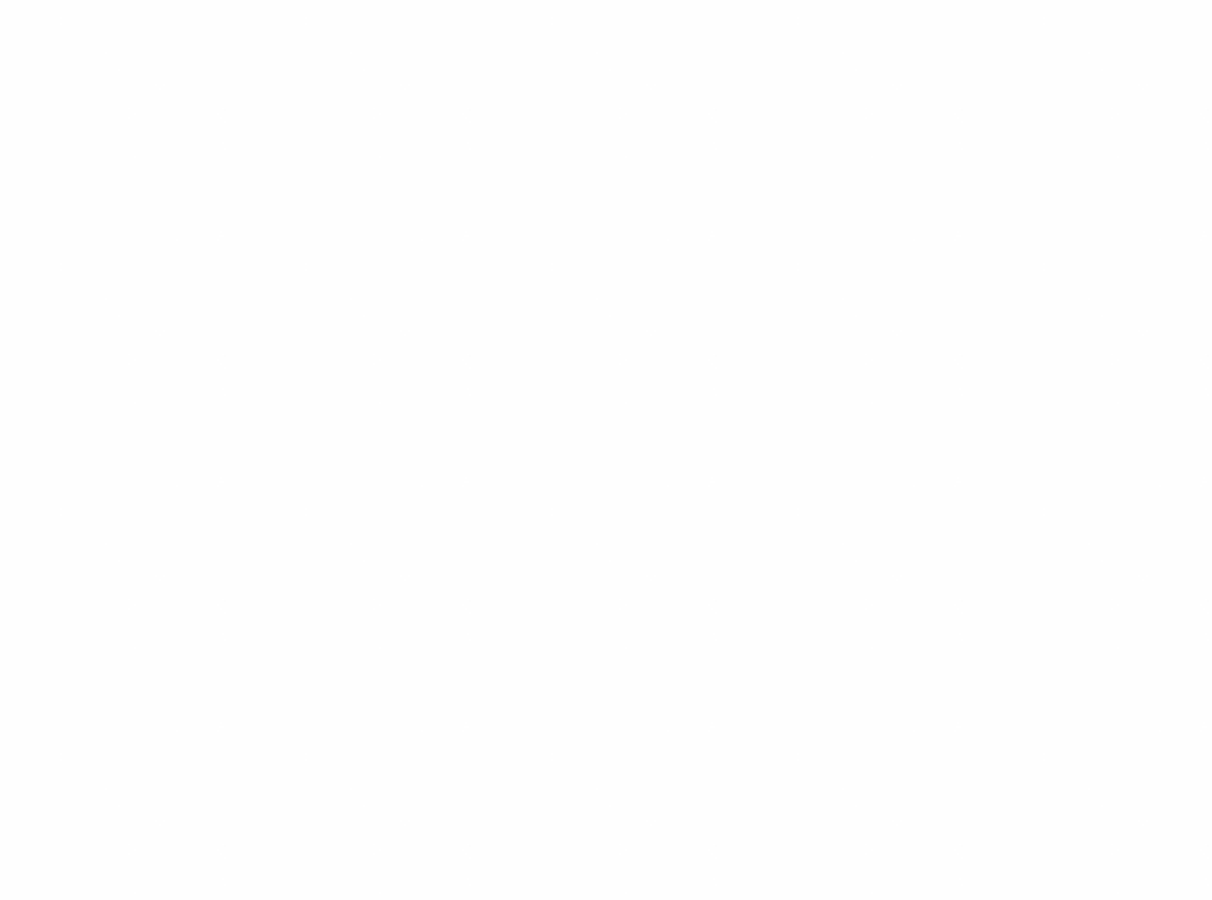 Coaching
O A peer or manager who works with an  employee to develop skills, motivate, and  provide feedback
O A coach can play three roles:
o developing high potential managers
o helping employees learn for themselves
o providing valuable resources
Copyright © 2017 McGraw-Hill Education. All rights reserved. No reproduction or distribution without the prior written consent of McGraw-Hill Education.
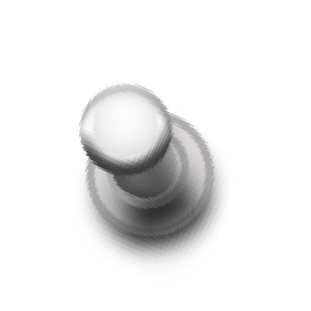 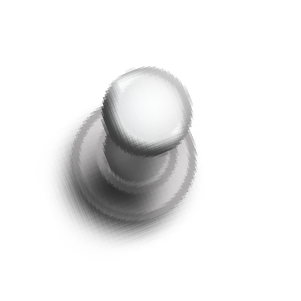 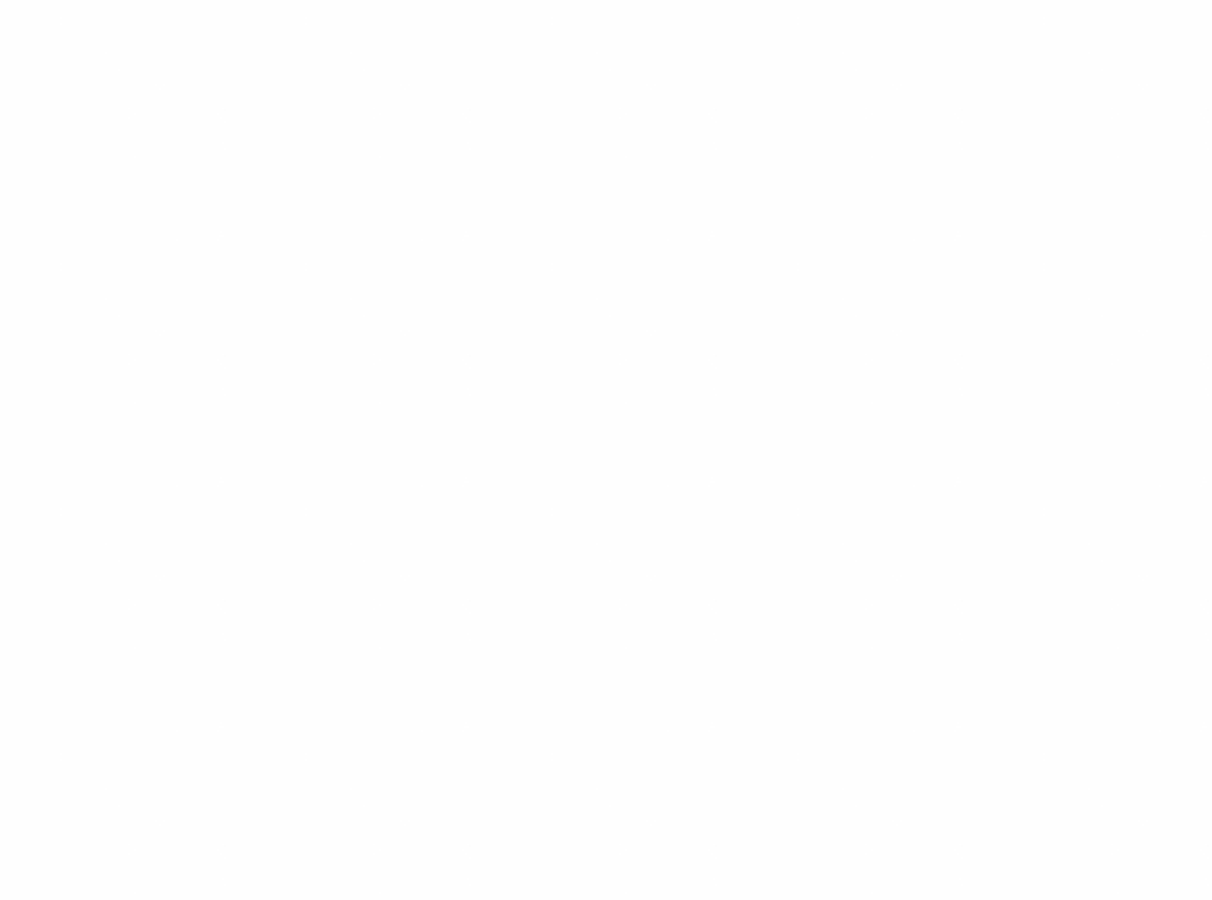 Resistance to Coaching
O Managers may be reluctant to discuss  performance problems
O Managers may be better able to identify  performance issues than solve them
O Managers may believe employees perceive  coaching as criticism
O Managers may not have time to coach
Copyright © 2017 McGraw-Hill Education. All rights reserved. No reproduction or distribution without the prior written consent of McGraw-Hill Education.
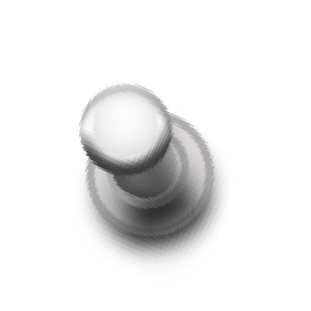 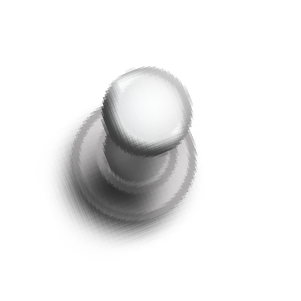 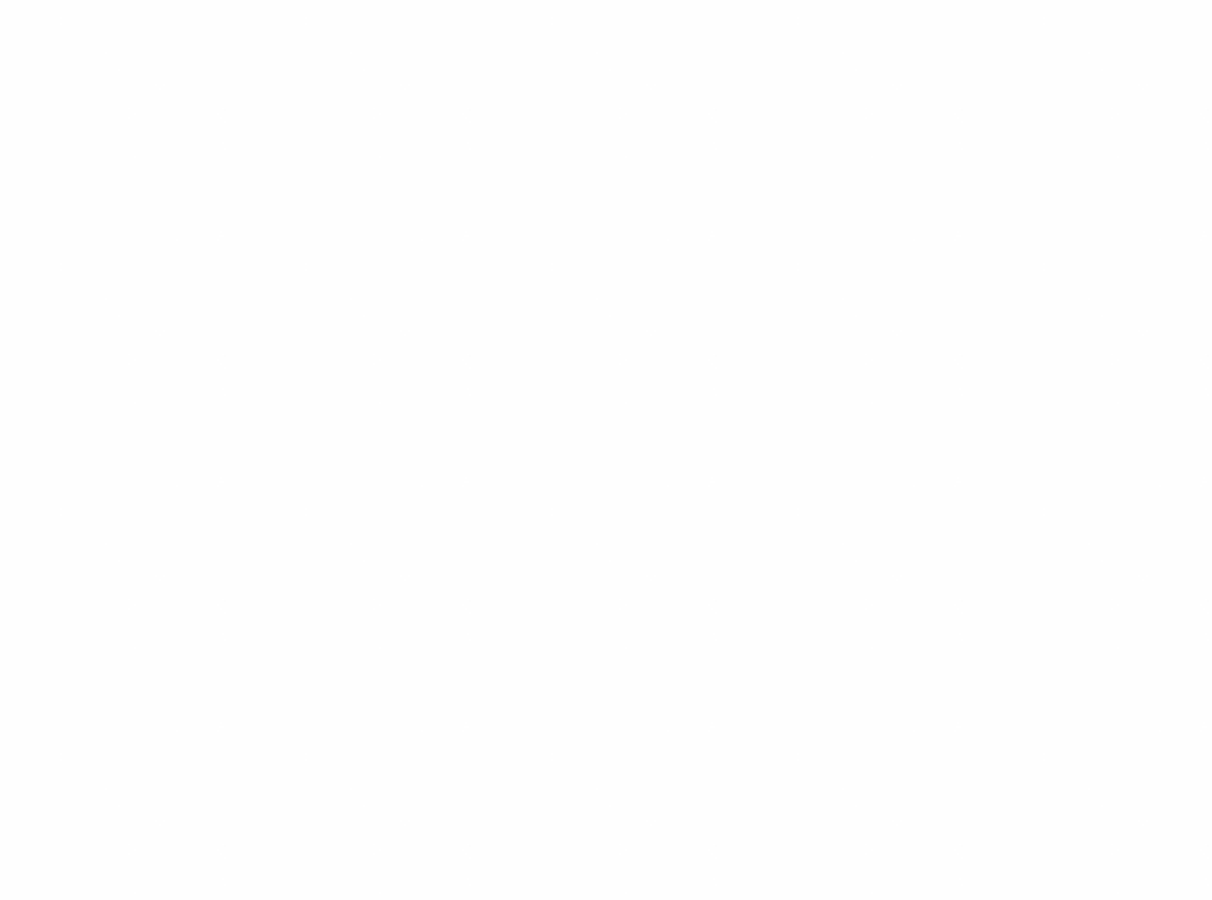 Succession Planning
O Identifying, developing, and tracking  employees who are capable of moving into  different positions
O Key benefits
o prepares future leaders and builds  “bench strength”
o minimizes disruptions when key  employees leave
o helps plan development experiences
o attracts and retains employees
Copyright © 2017 McGraw-Hill Education. All rights reserved. No reproduction or distribution without the prior written consent of McGraw-Hill Education.
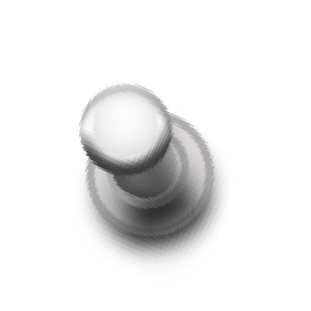 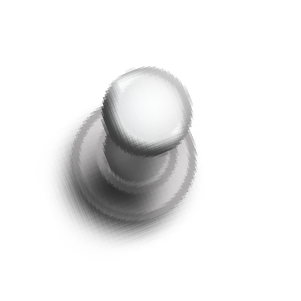 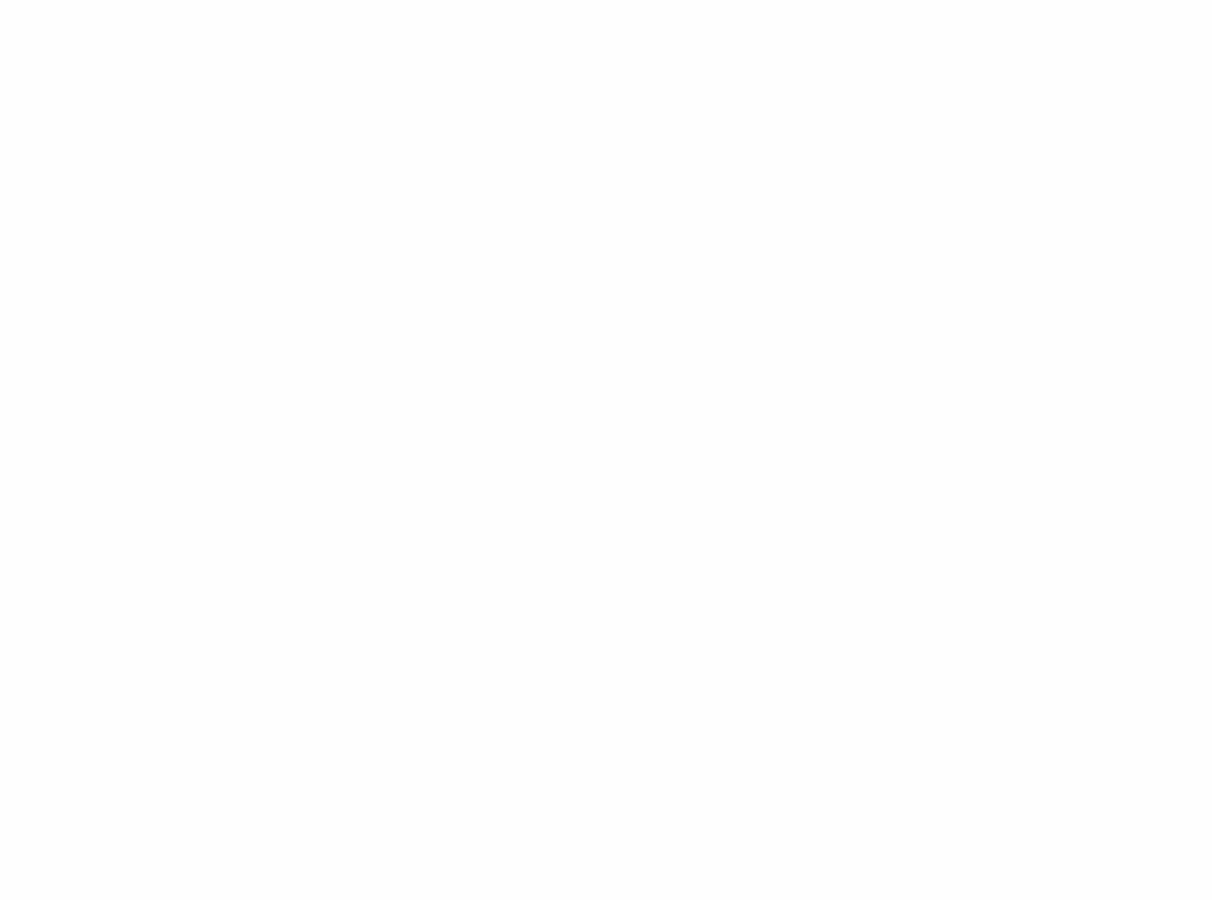 Nine Box Grid
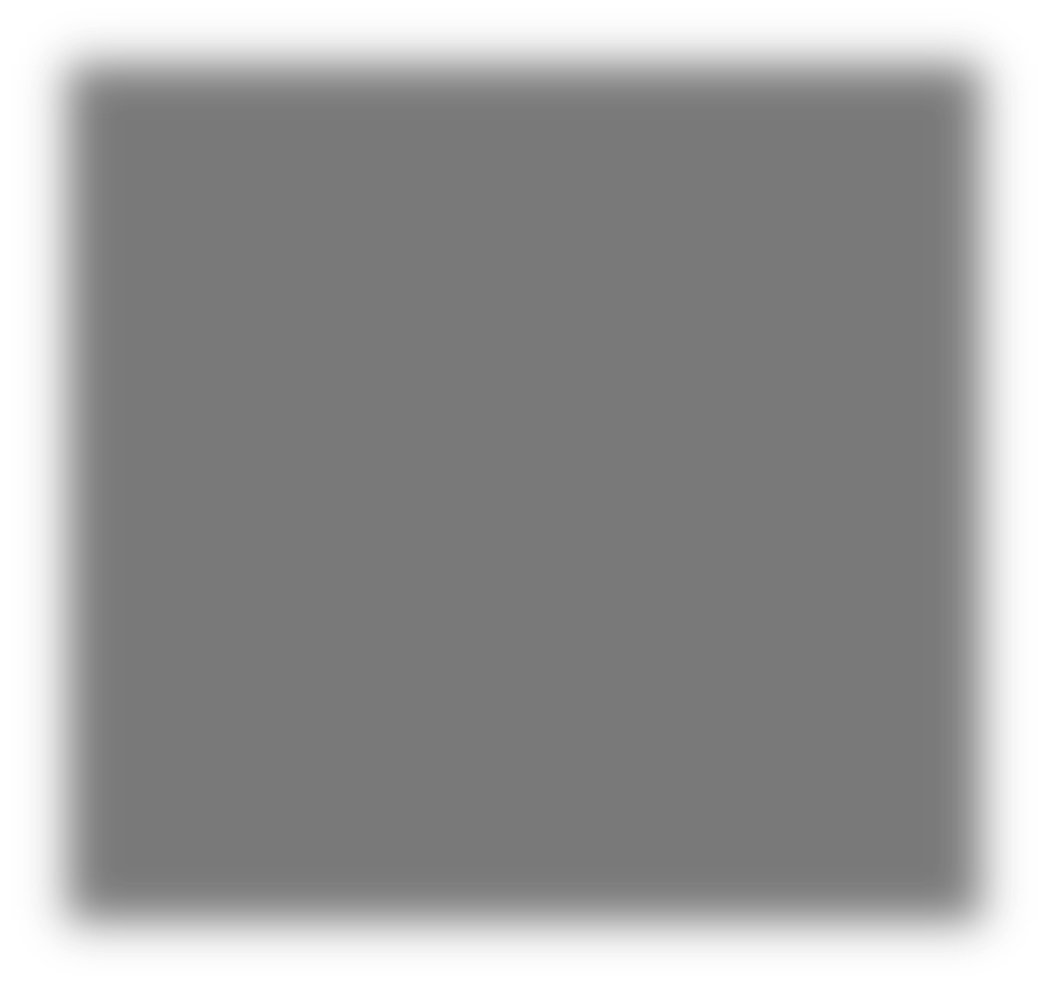 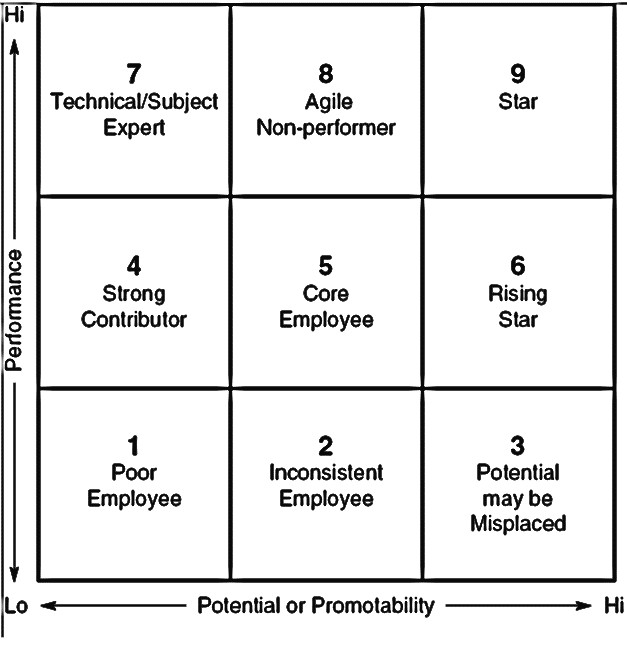 Copyright © 2017 McGraw-Hill Education. All rights reserved. No reproduction or distribution without the prior written consent of McGraw-Hill Education.
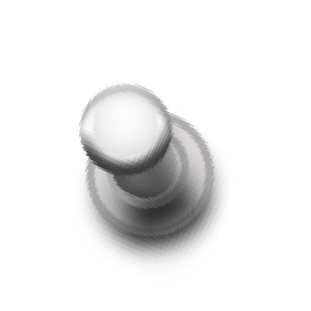 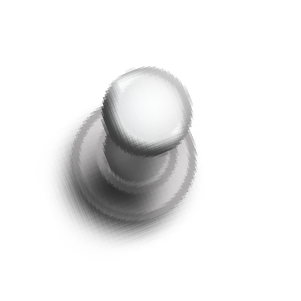 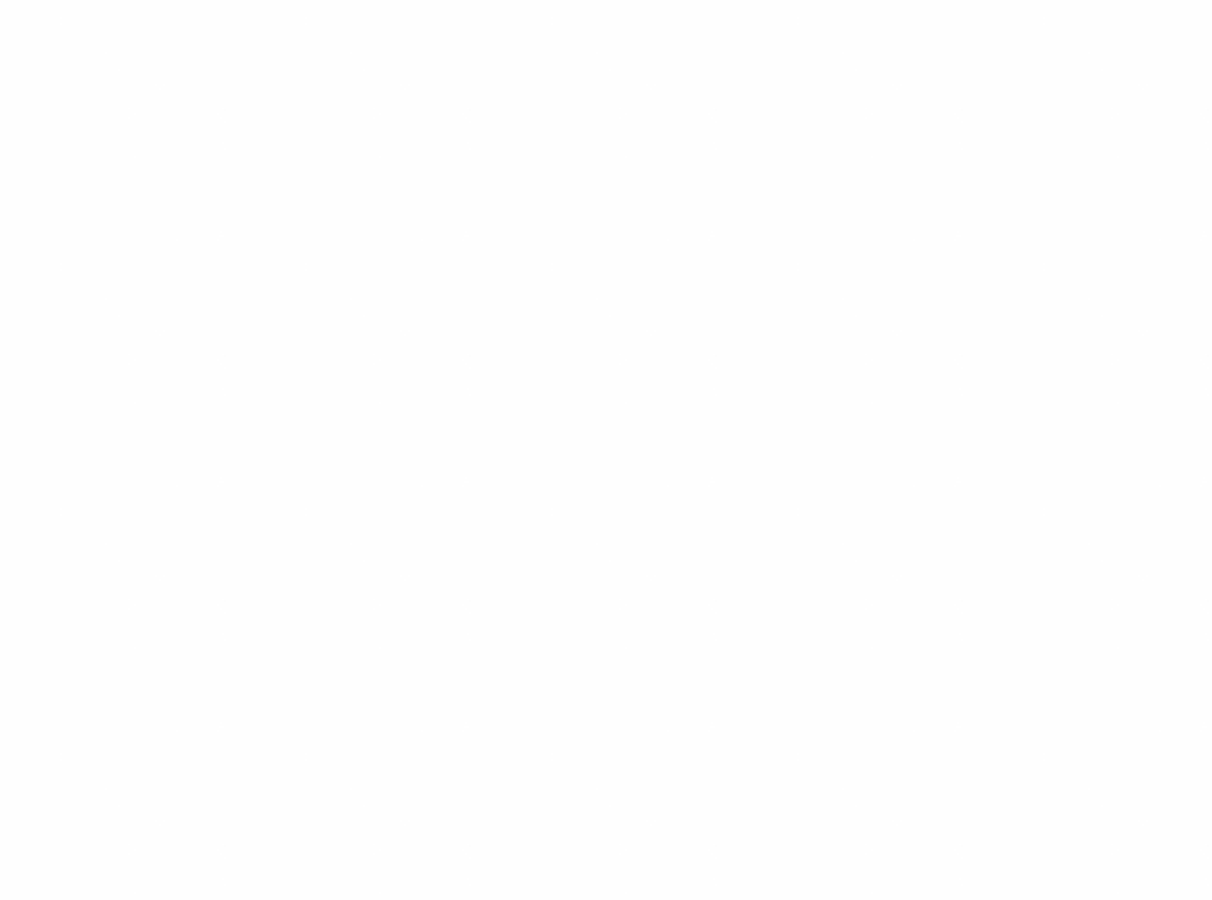 Should results be public?
O Advantages
o employees may stay because they  understand promotion prospects
o employees who are not interested may  communicate their intentions
O Disadvantages
o employees not targeted may become  discouraged and/or leave
Copyright © 2017 McGraw-Hill Education. All rights reserved. No reproduction or distribution without the prior written consent of McGraw-Hill Education.
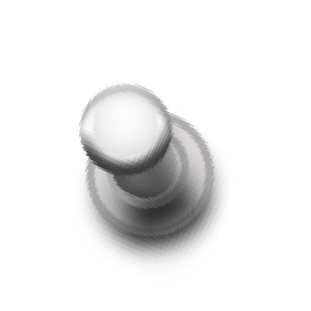 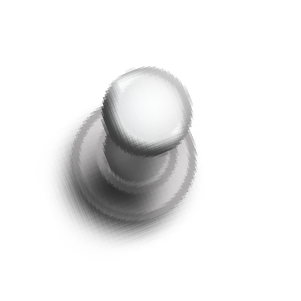 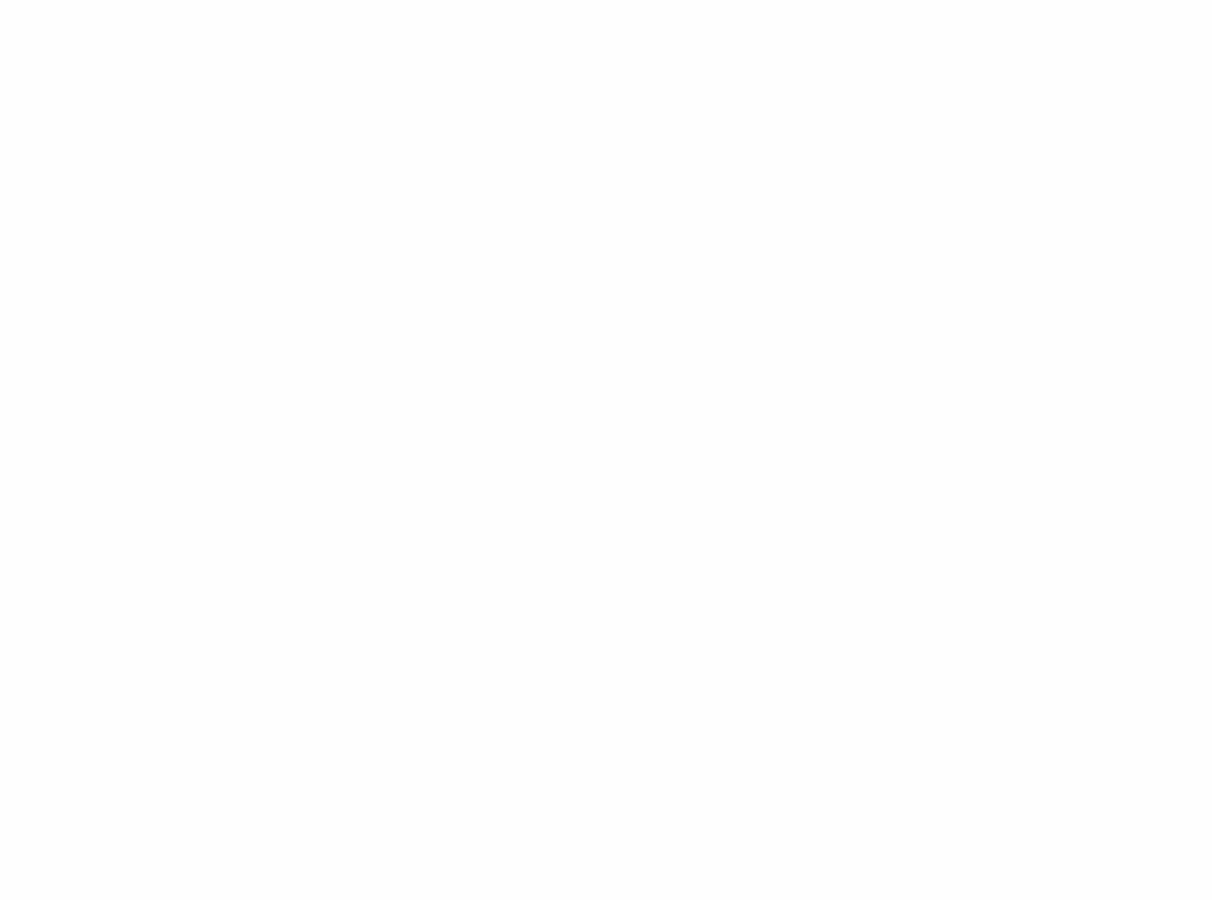 Dysfunctional Behaviors
O Development may help alleviate  dysfunctional behaviors
O “Toxic” behaviors include insensitivity,  aggression, arrogance, and poor conflict-  management skills
O A combination of assessment, training, and  counseling could be used
Copyright © 2017 McGraw-Hill Education. All rights reserved. No reproduction or distribution without the prior written consent of McGraw-Hill Education.
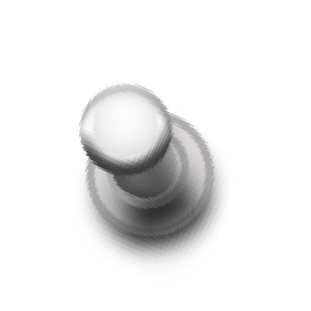 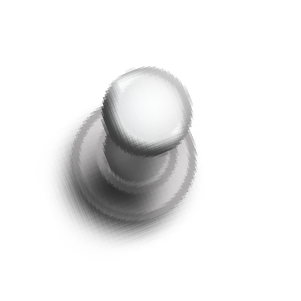 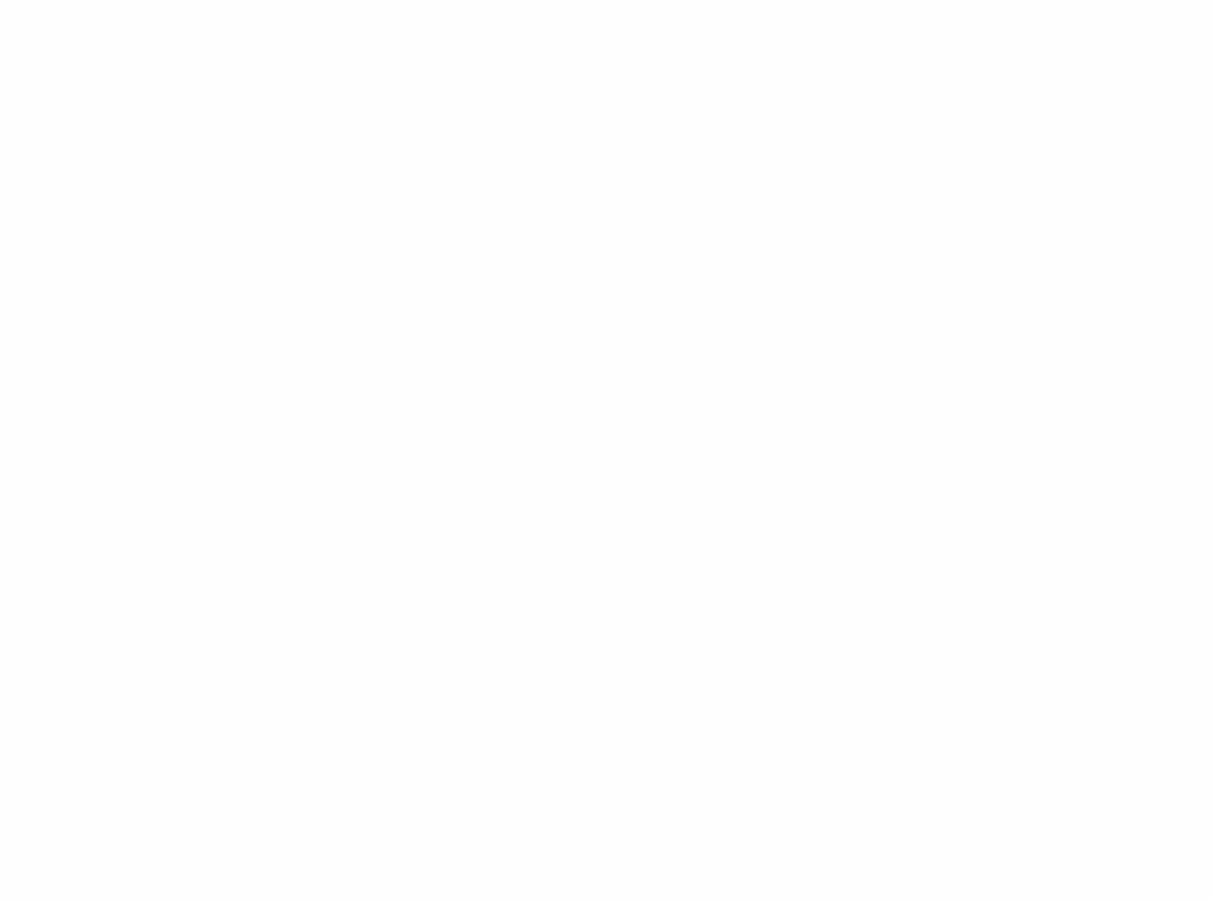 Onboarding
O Compliance—legal and policy-related rules  and regulations
O Clarification—job and performance  expectations
O Culture—company history, traditions,  values, and norms
O Connection—developing formal and  informal relationships
Copyright © 2017 McGraw-Hill Education. All rights reserved. No reproduction or distribution without the prior written consent of McGraw-Hill Education.
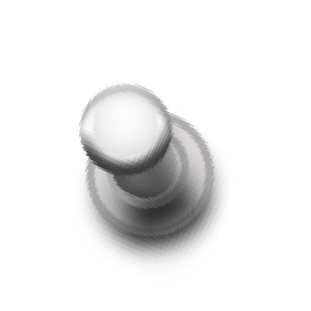 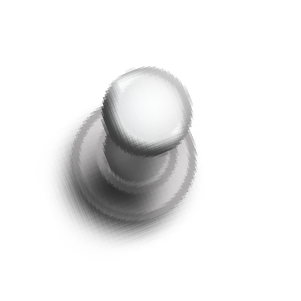 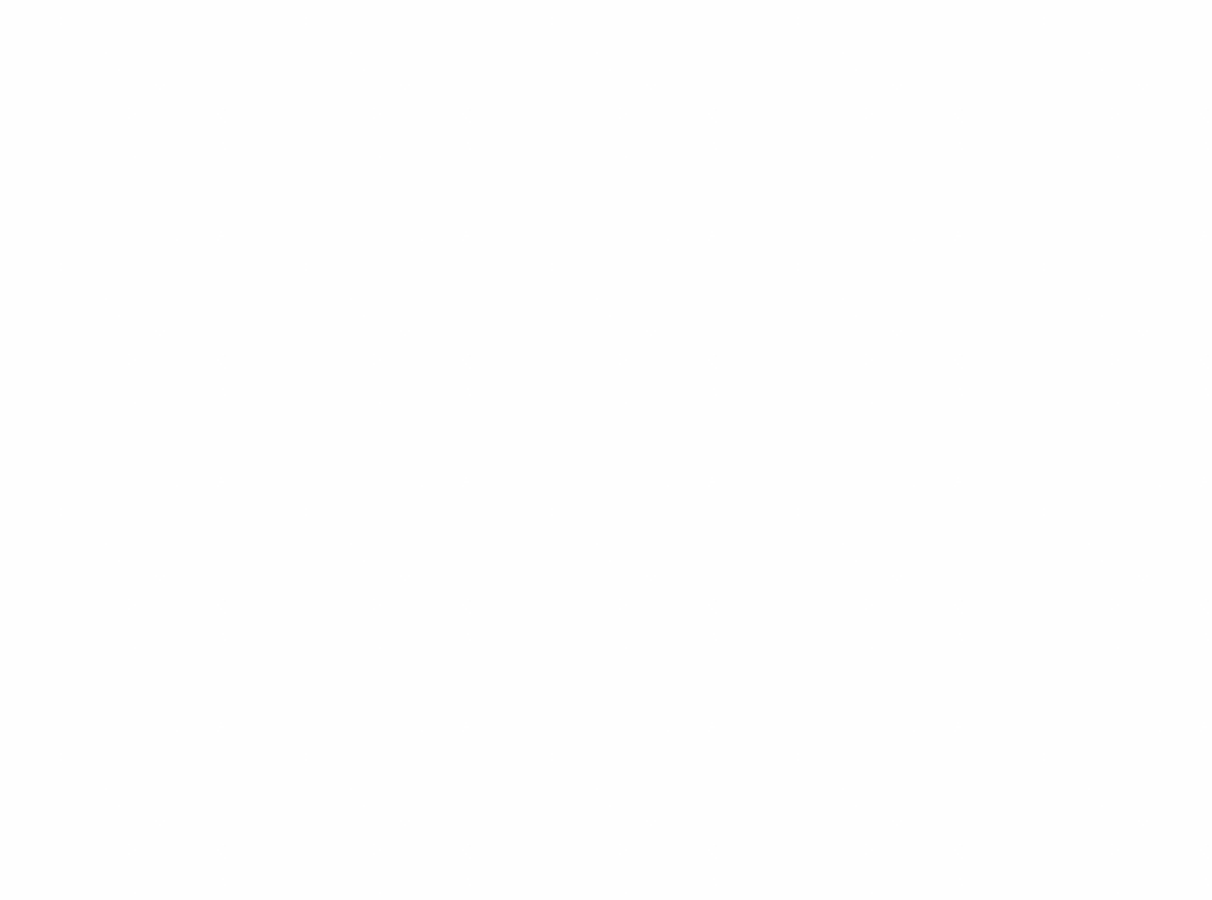 Effective Onboarding
O Focus on technical and social aspects of  work and organizational culture
O There is active involvement and employees  are encouraged to ask questions
O This is interaction between new hires and  seasoned employees
O Managers are involved
O There is follow up at different points during  the first year
Copyright © 2017 McGraw-Hill Education. All rights reserved. No reproduction or distribution without the prior written consent of McGraw-Hill Education.